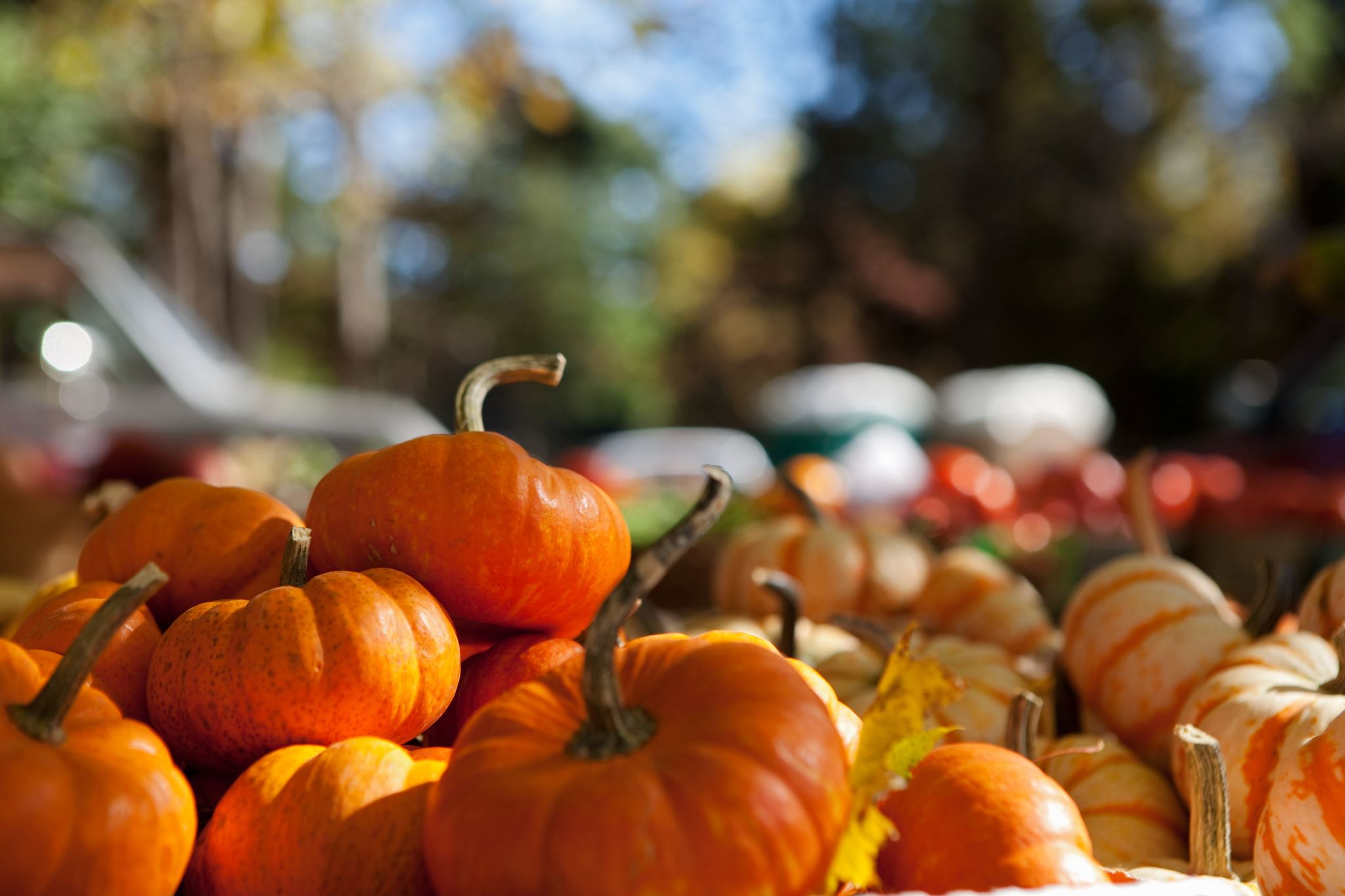 Pumpkin Contest 2021
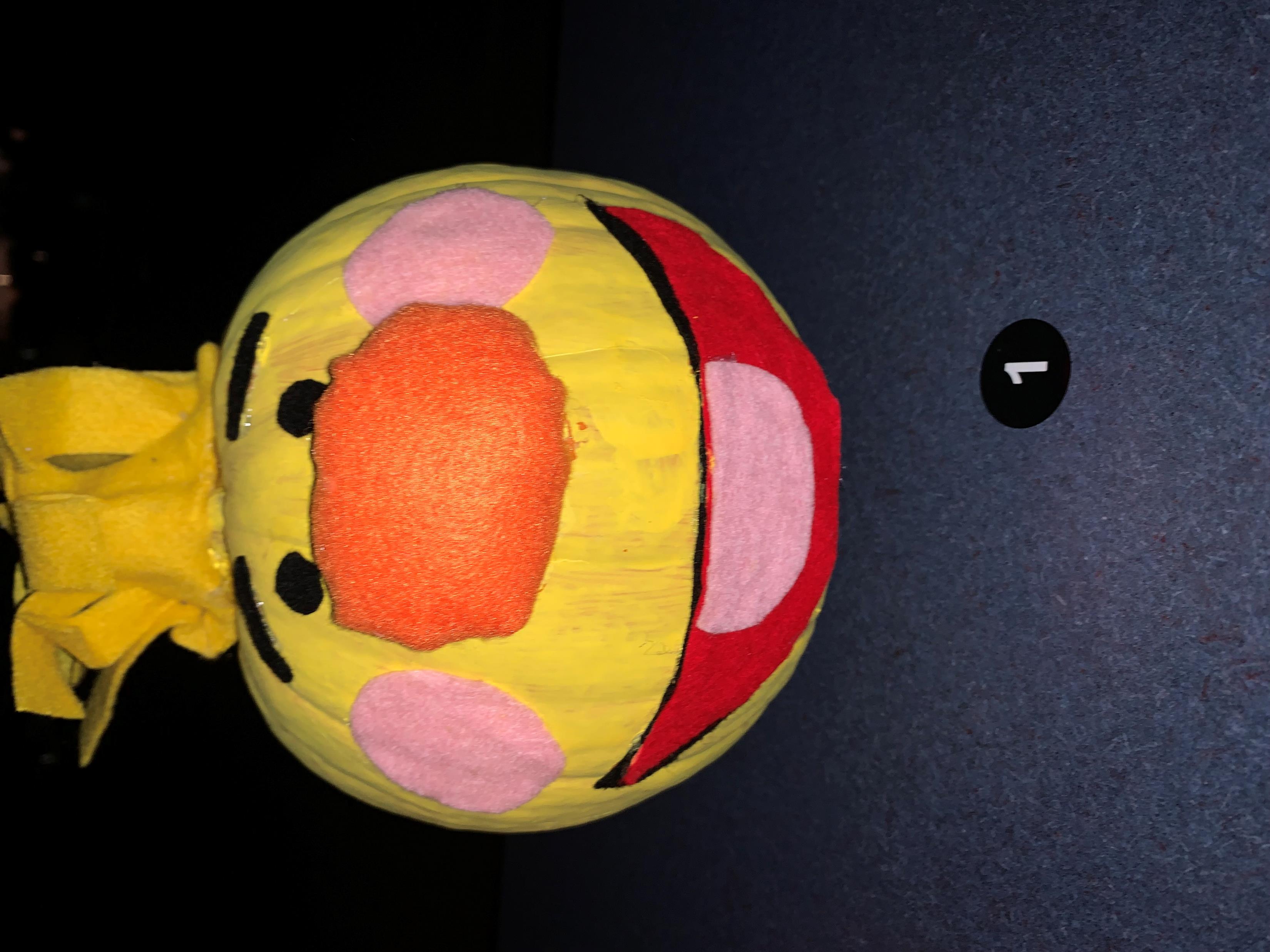 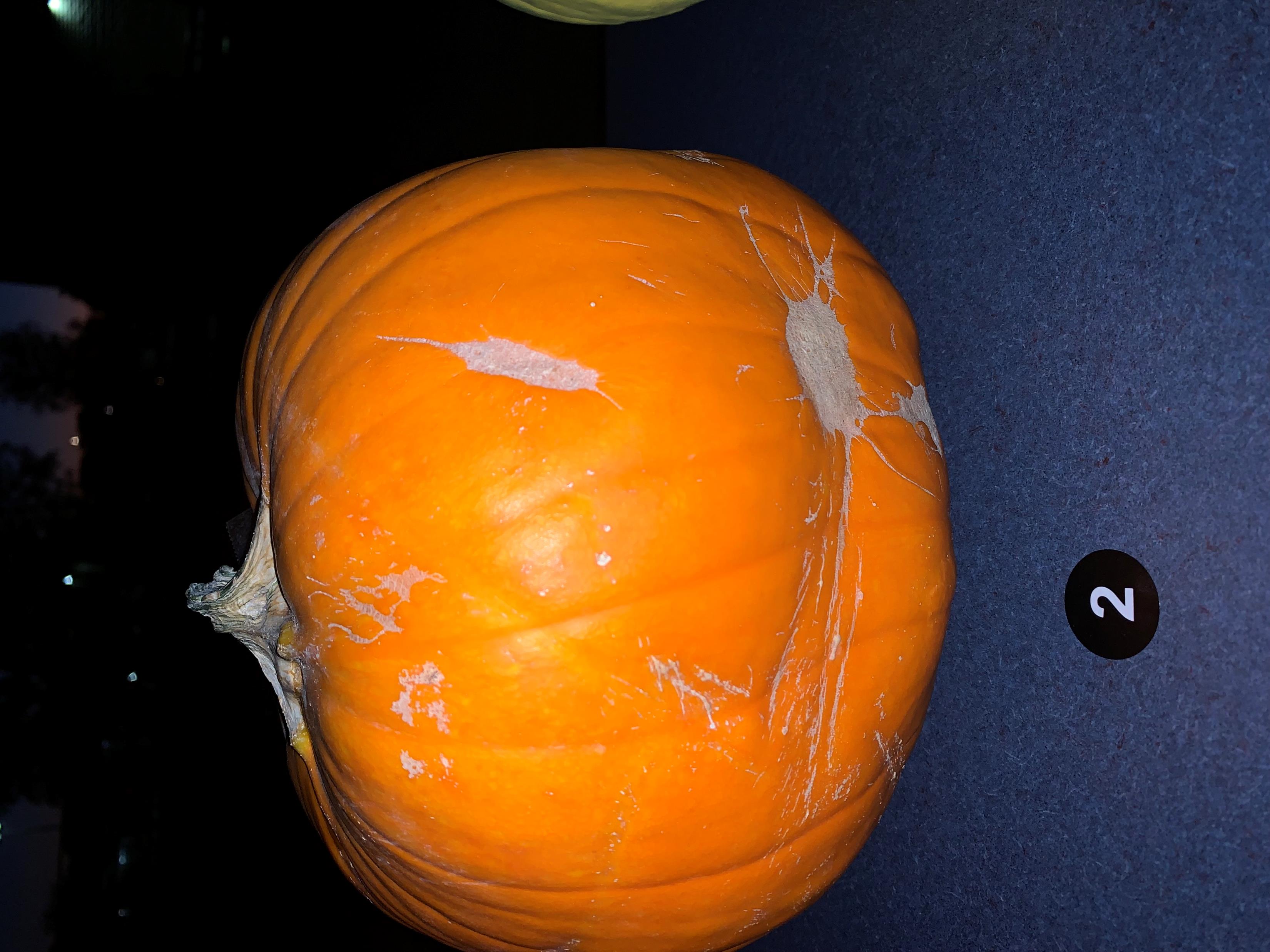 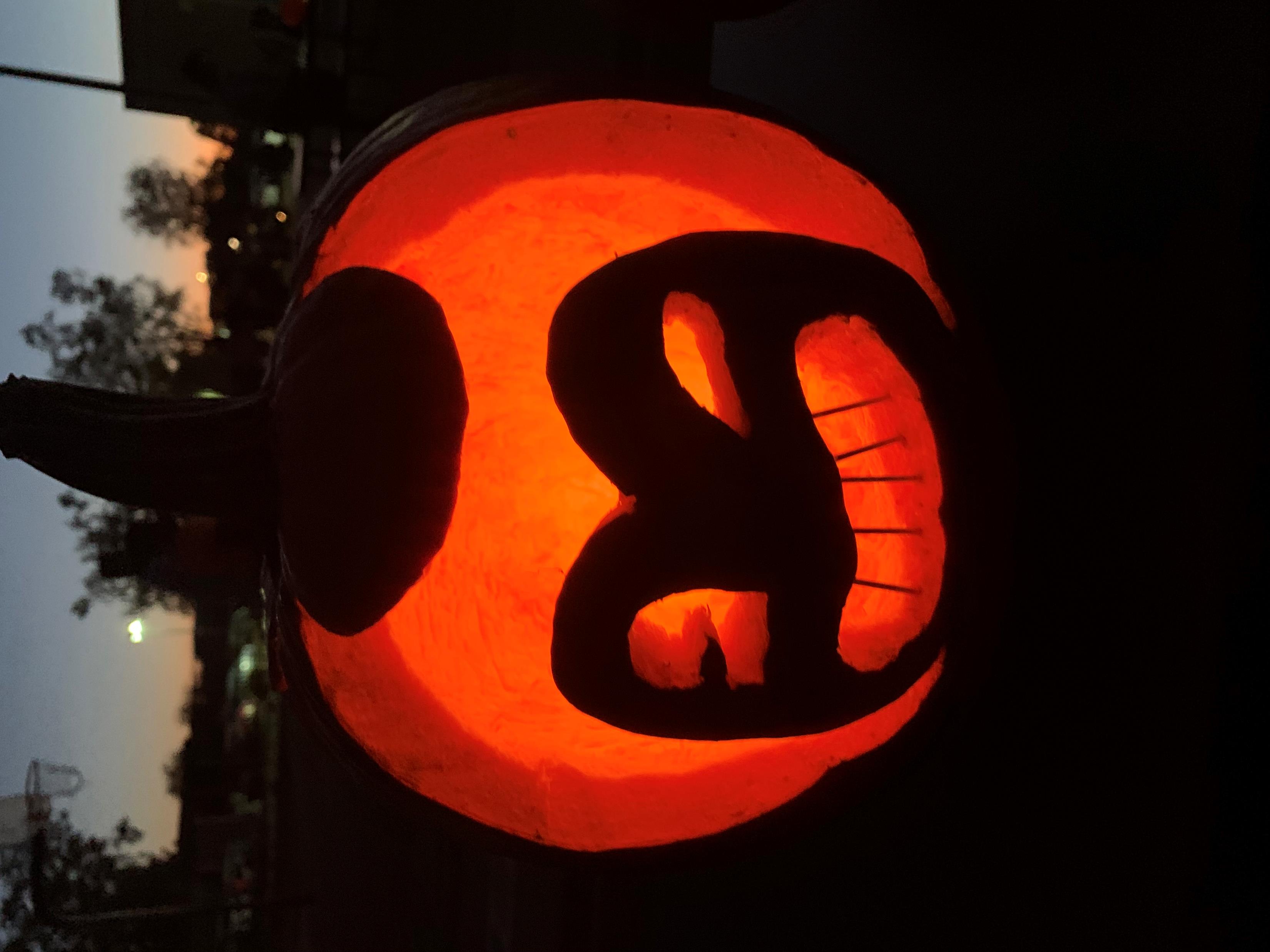 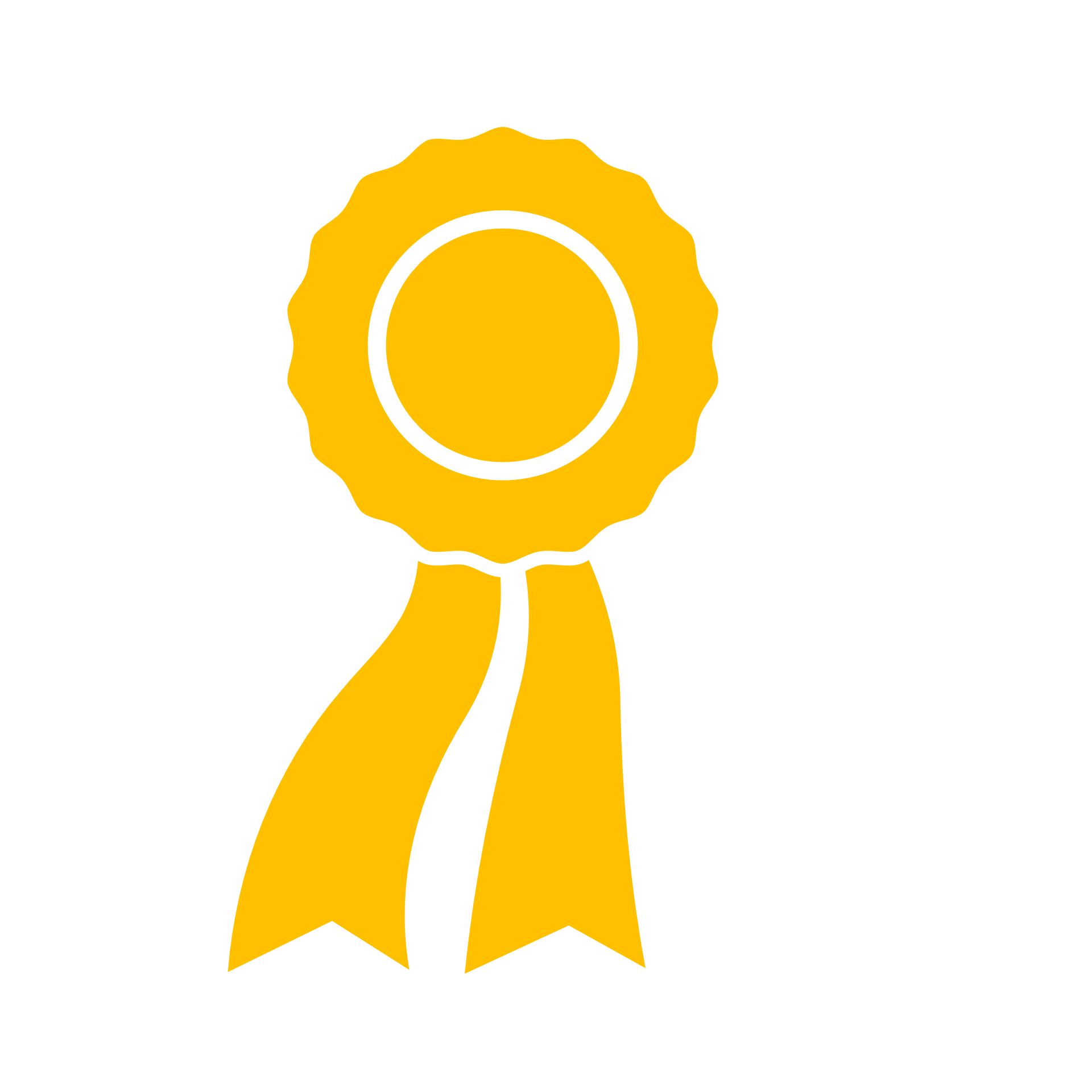 Kindergarten Pumpkins
1st Grade Pumpkins
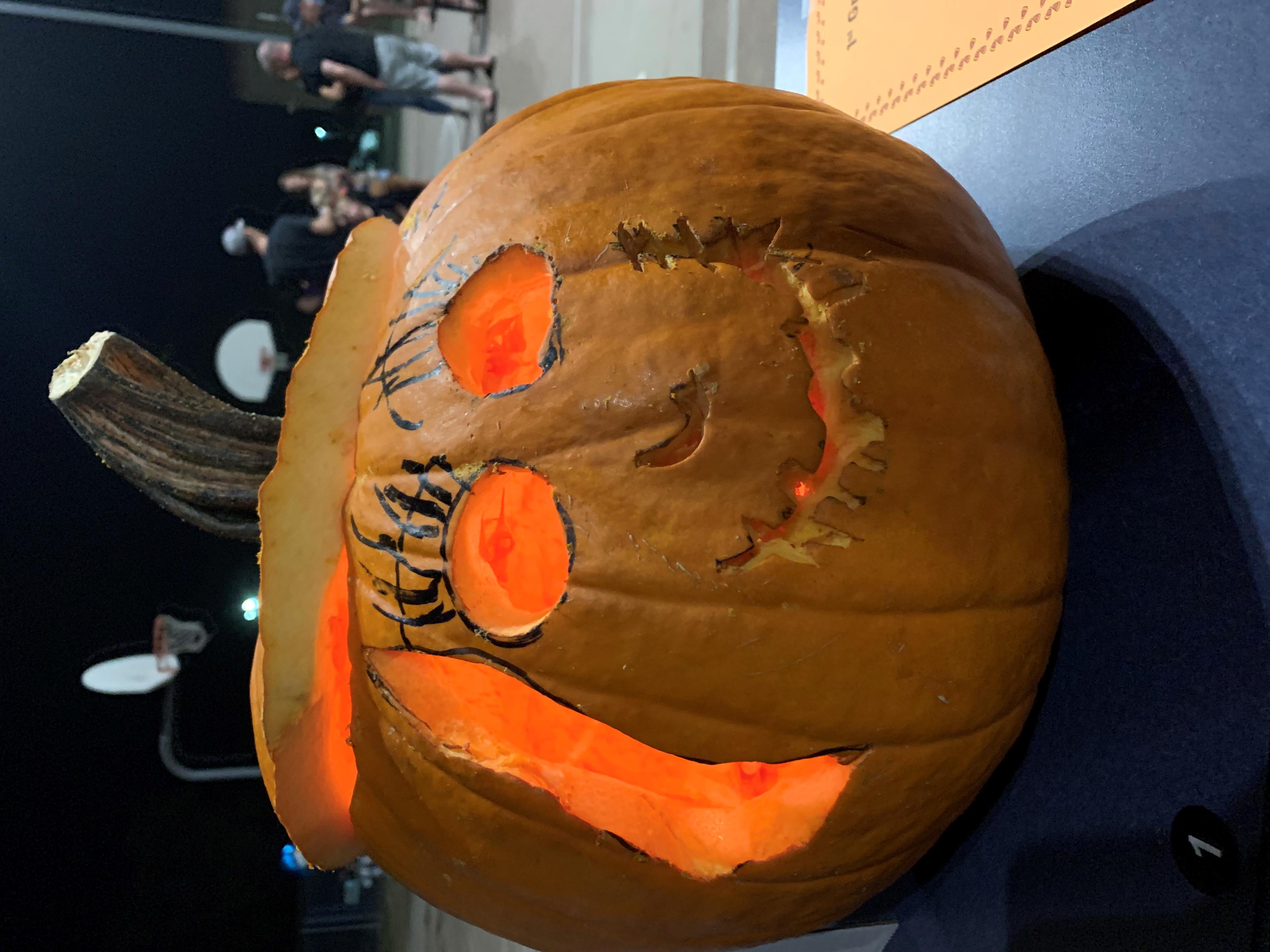 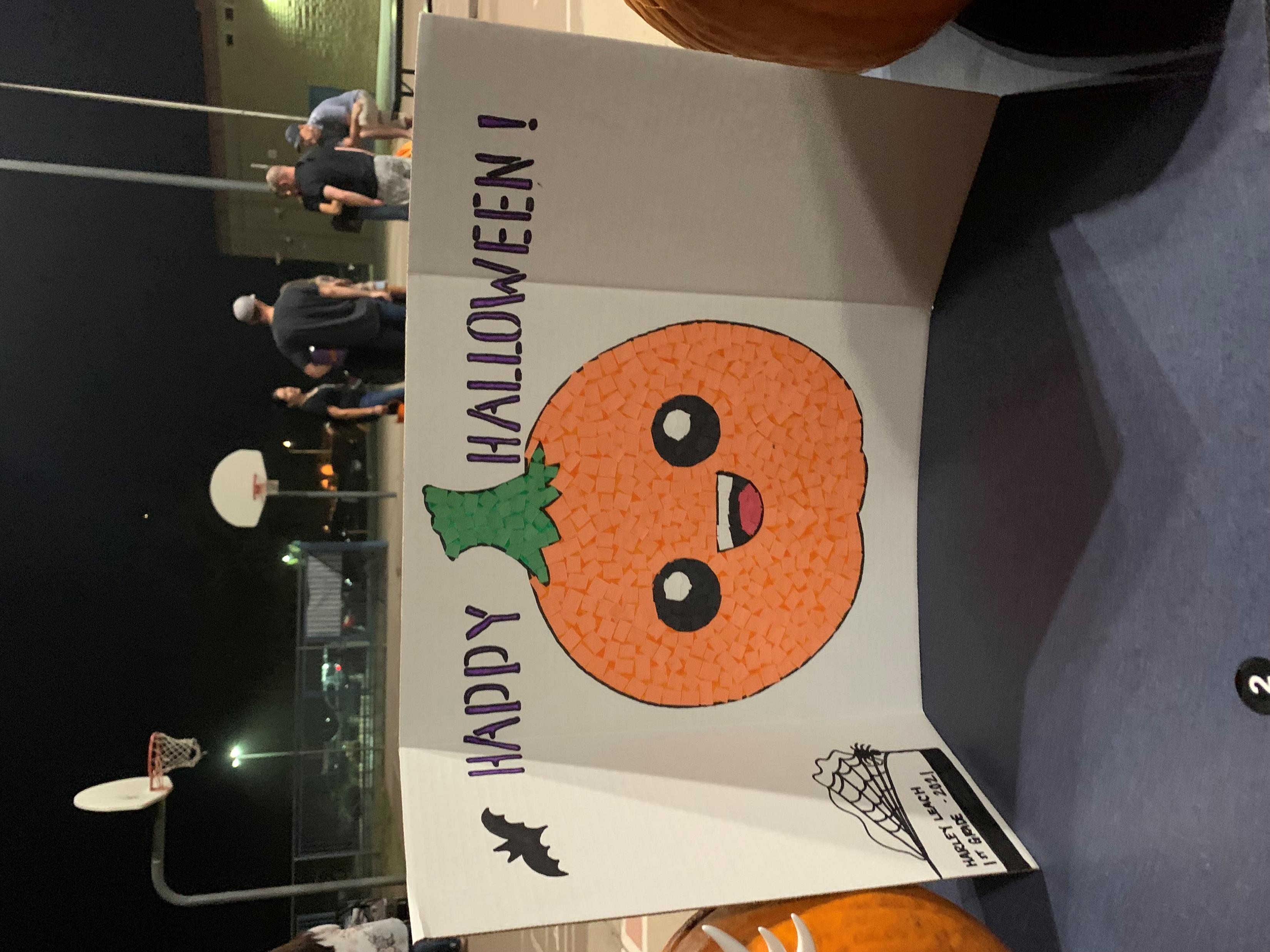 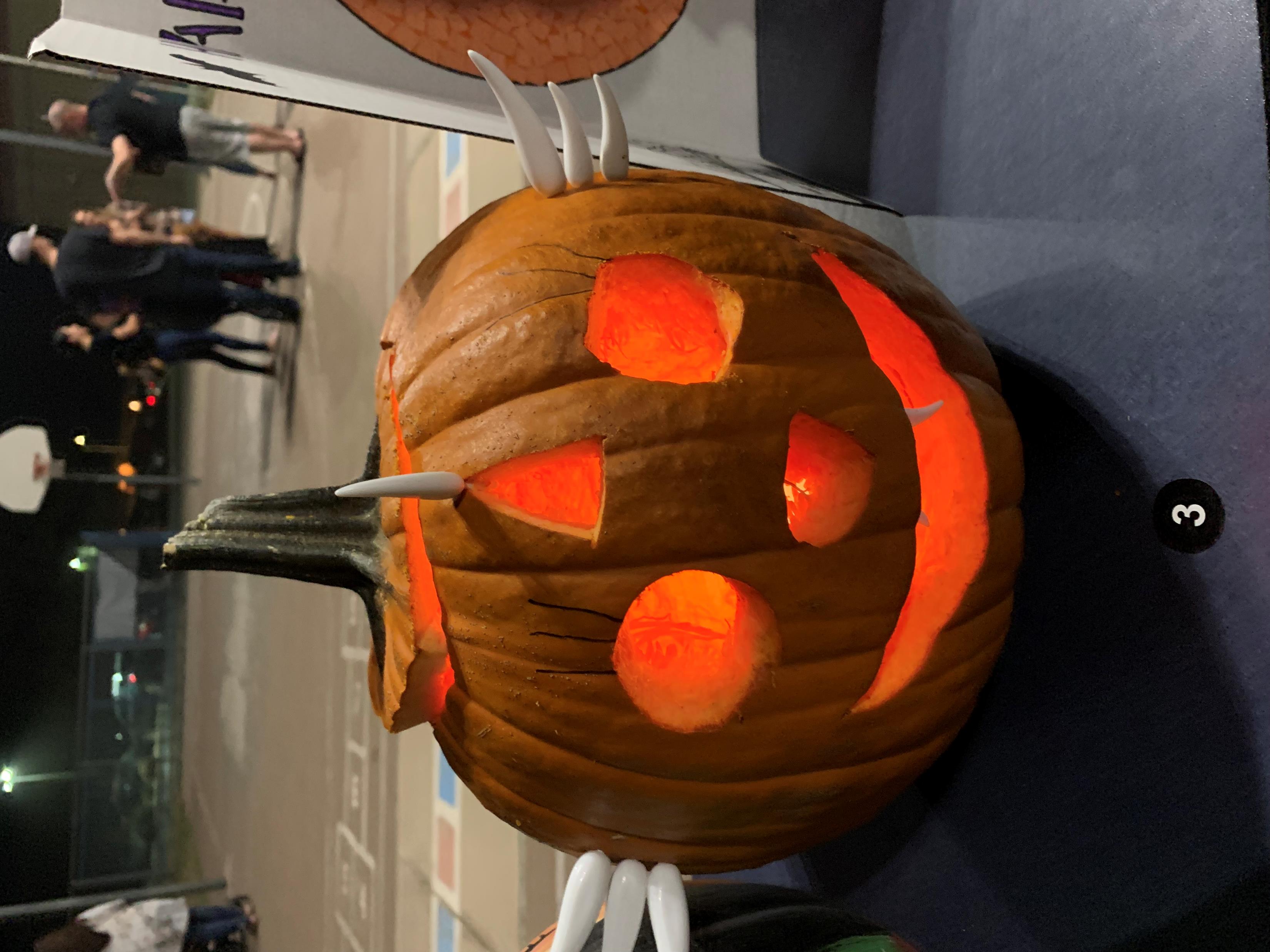 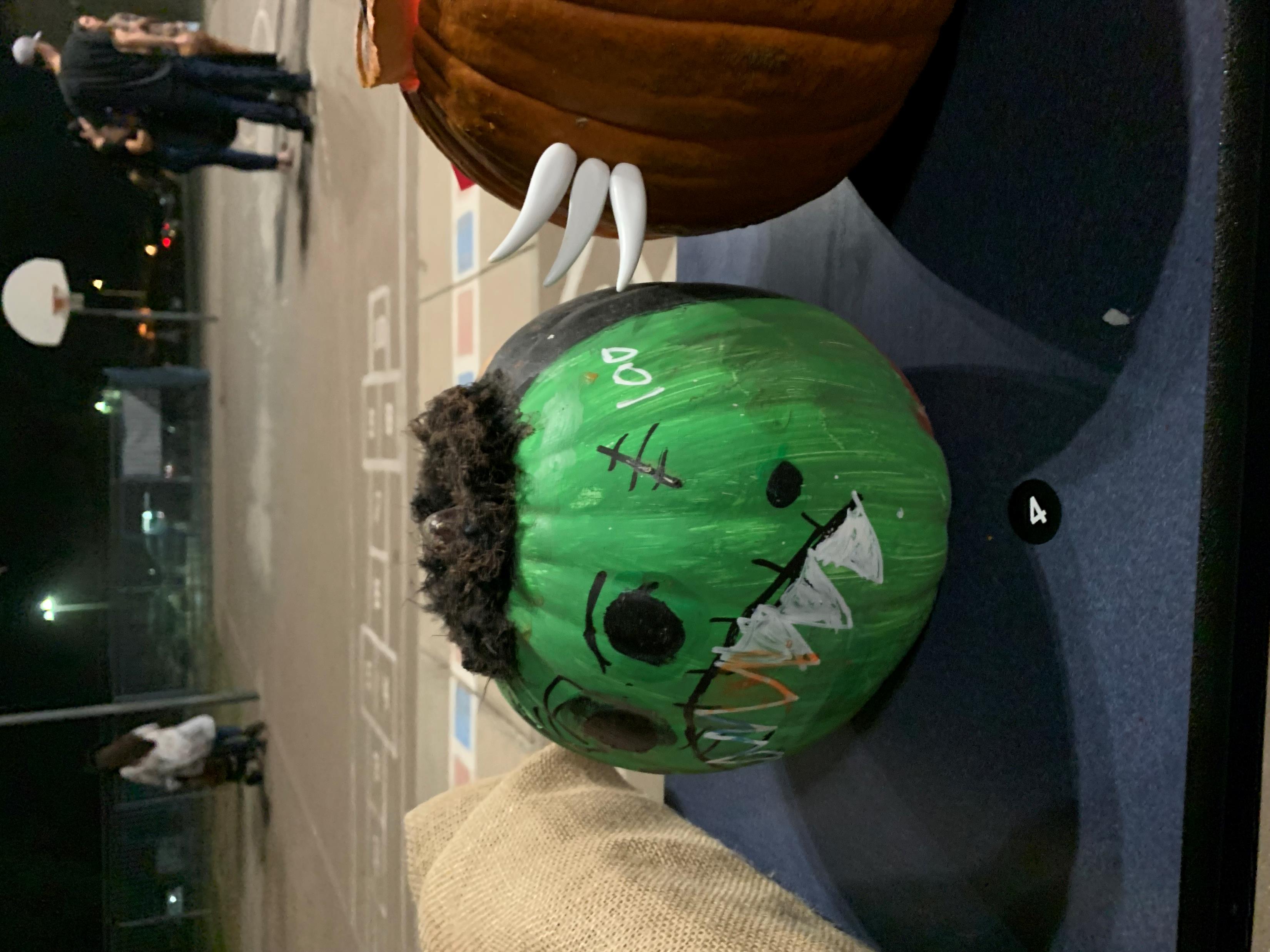 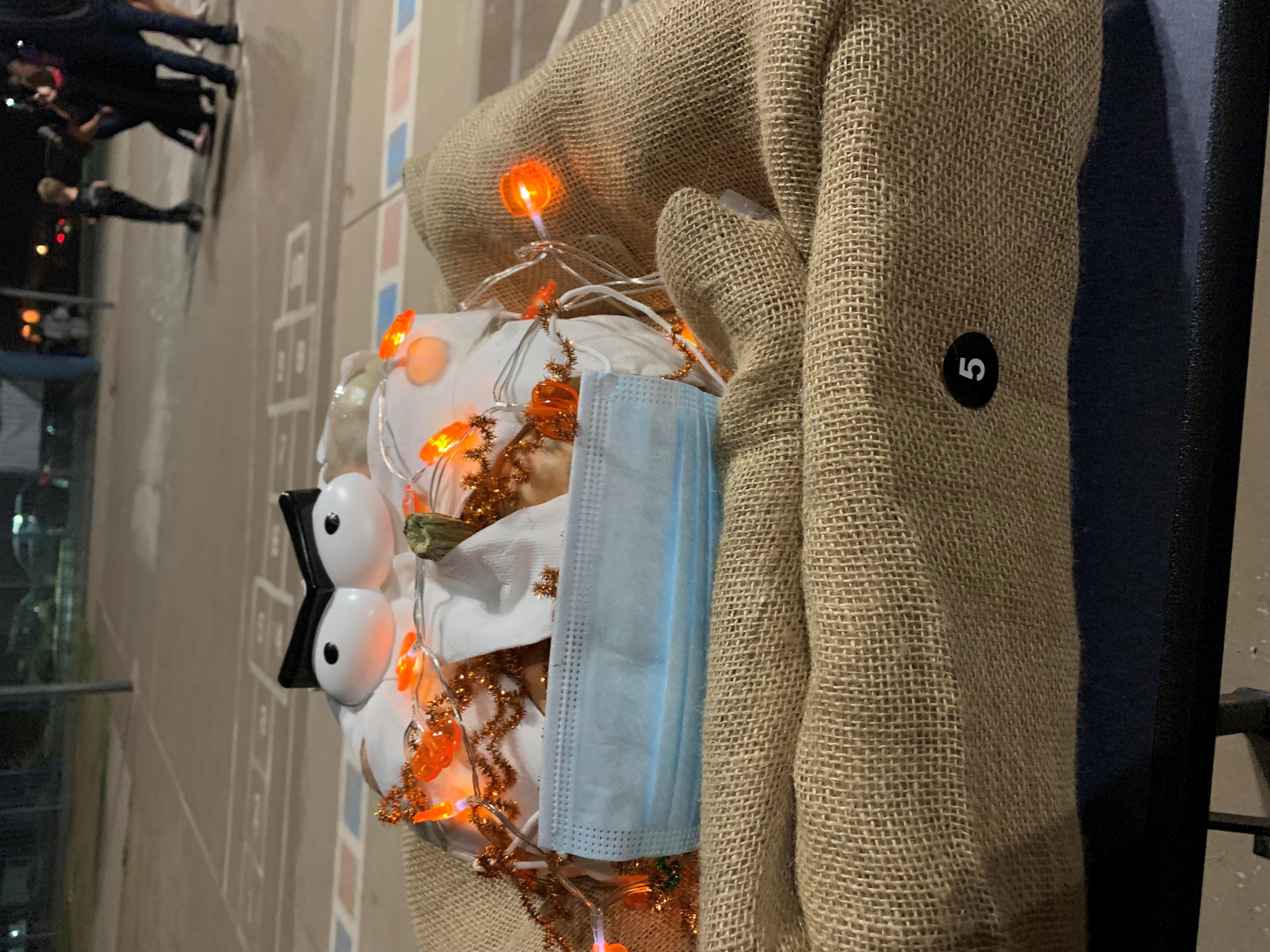 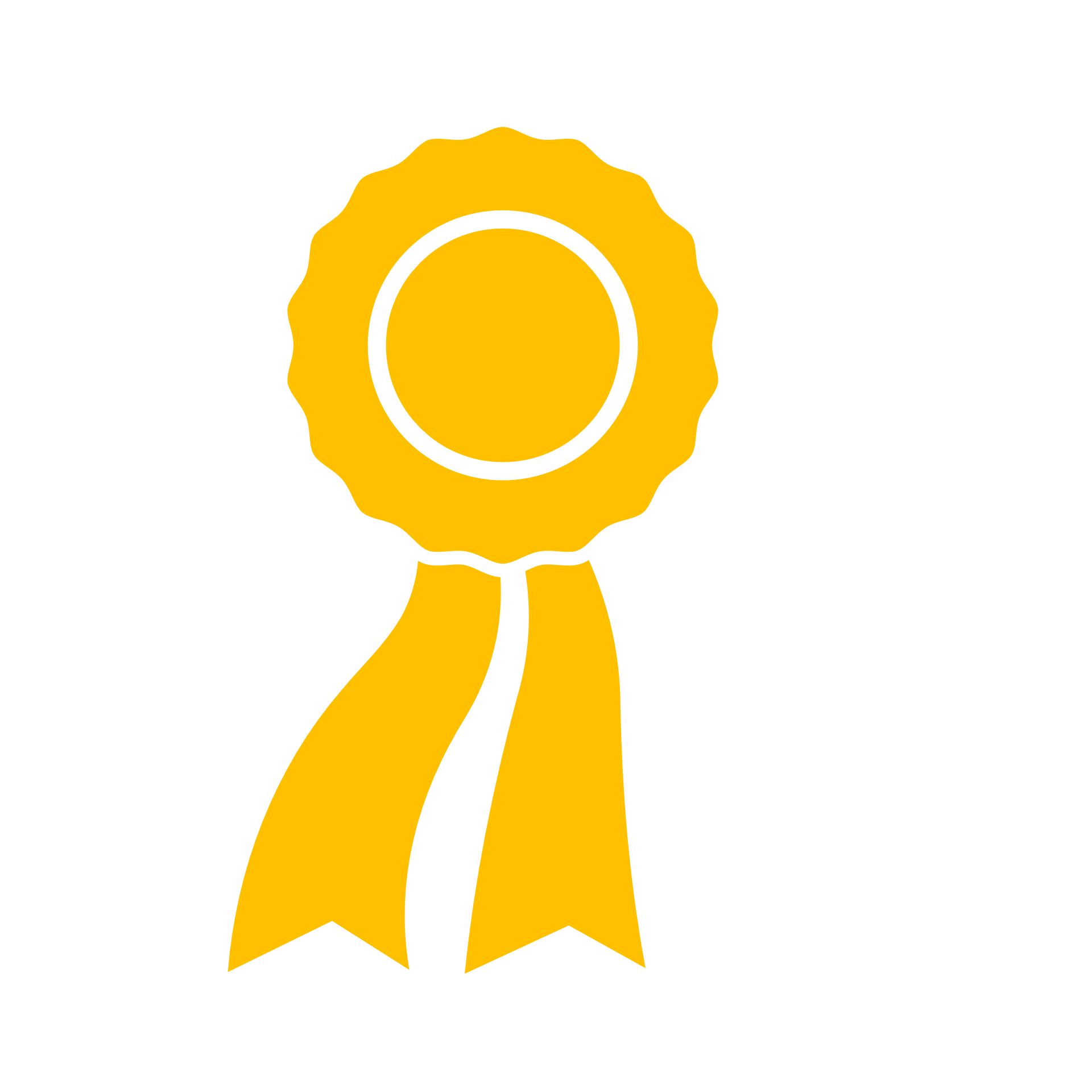 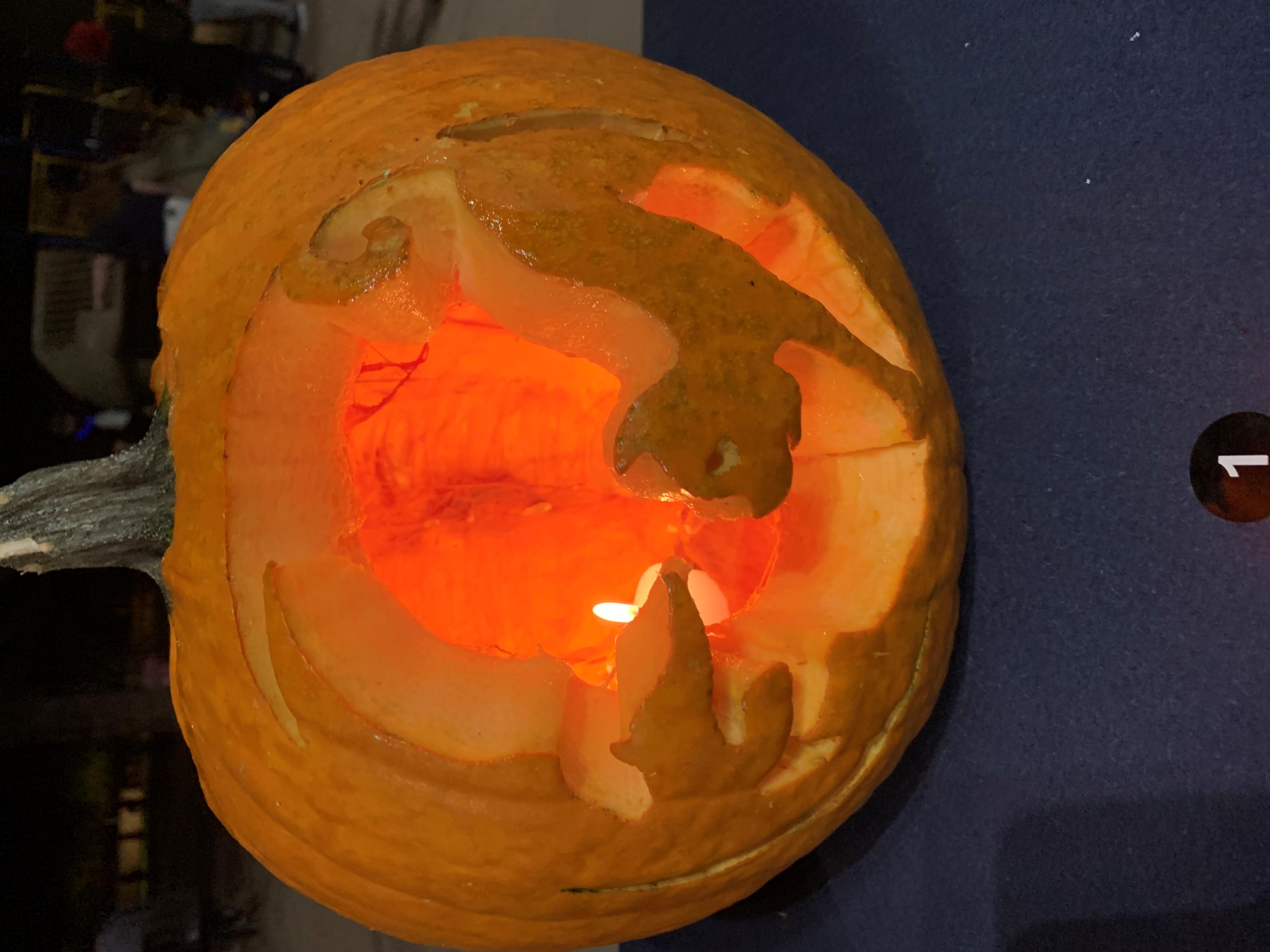 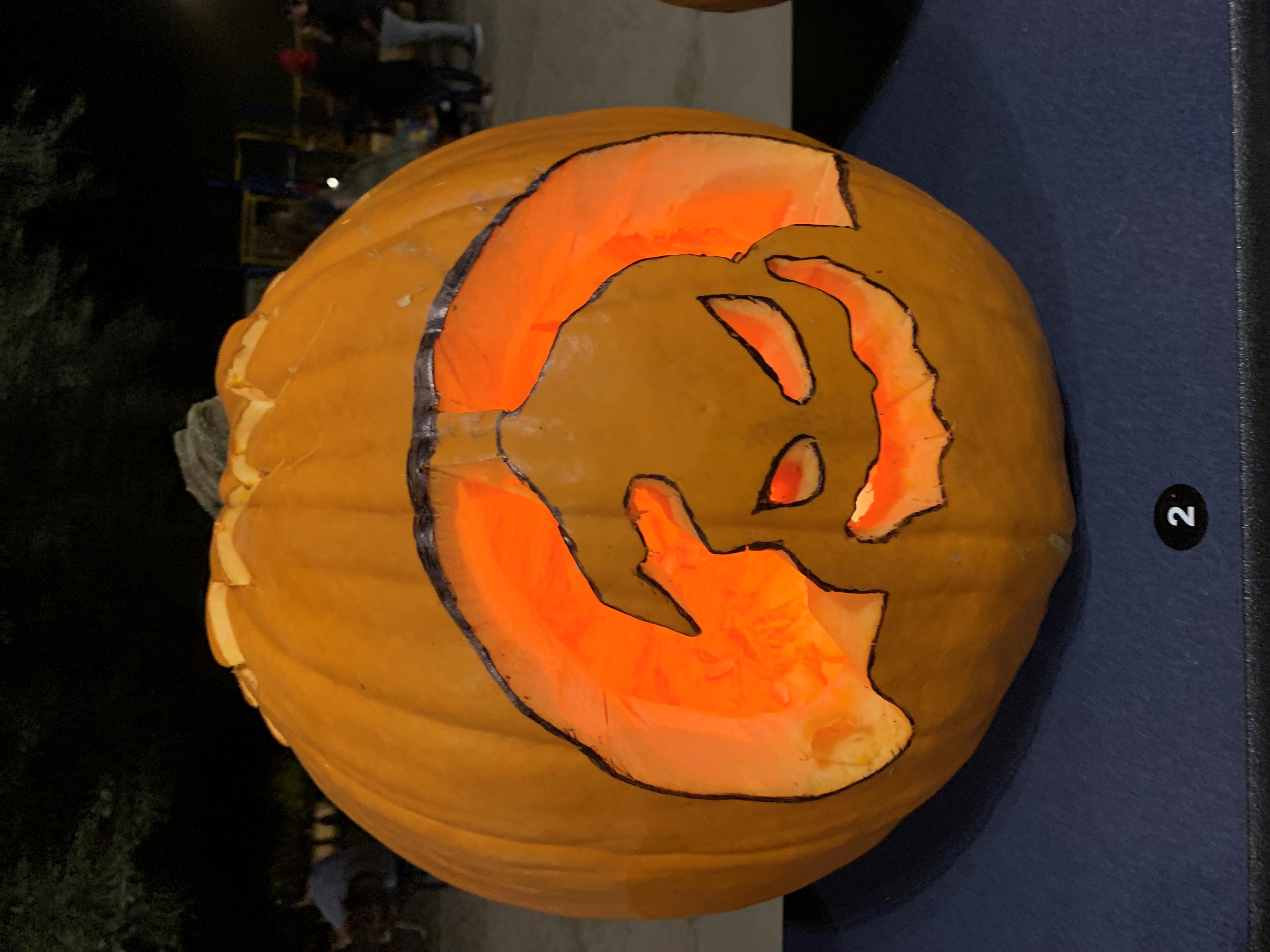 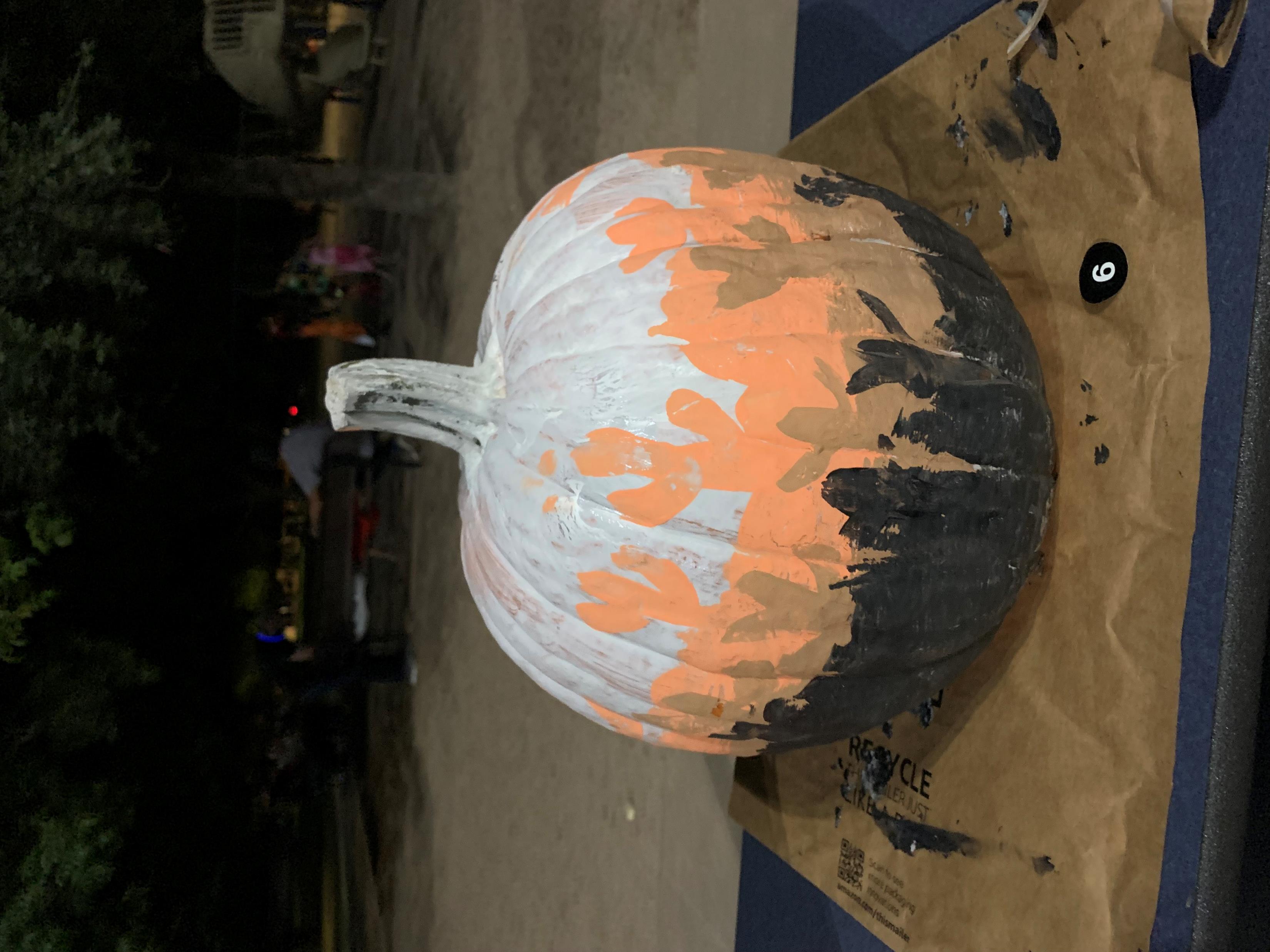 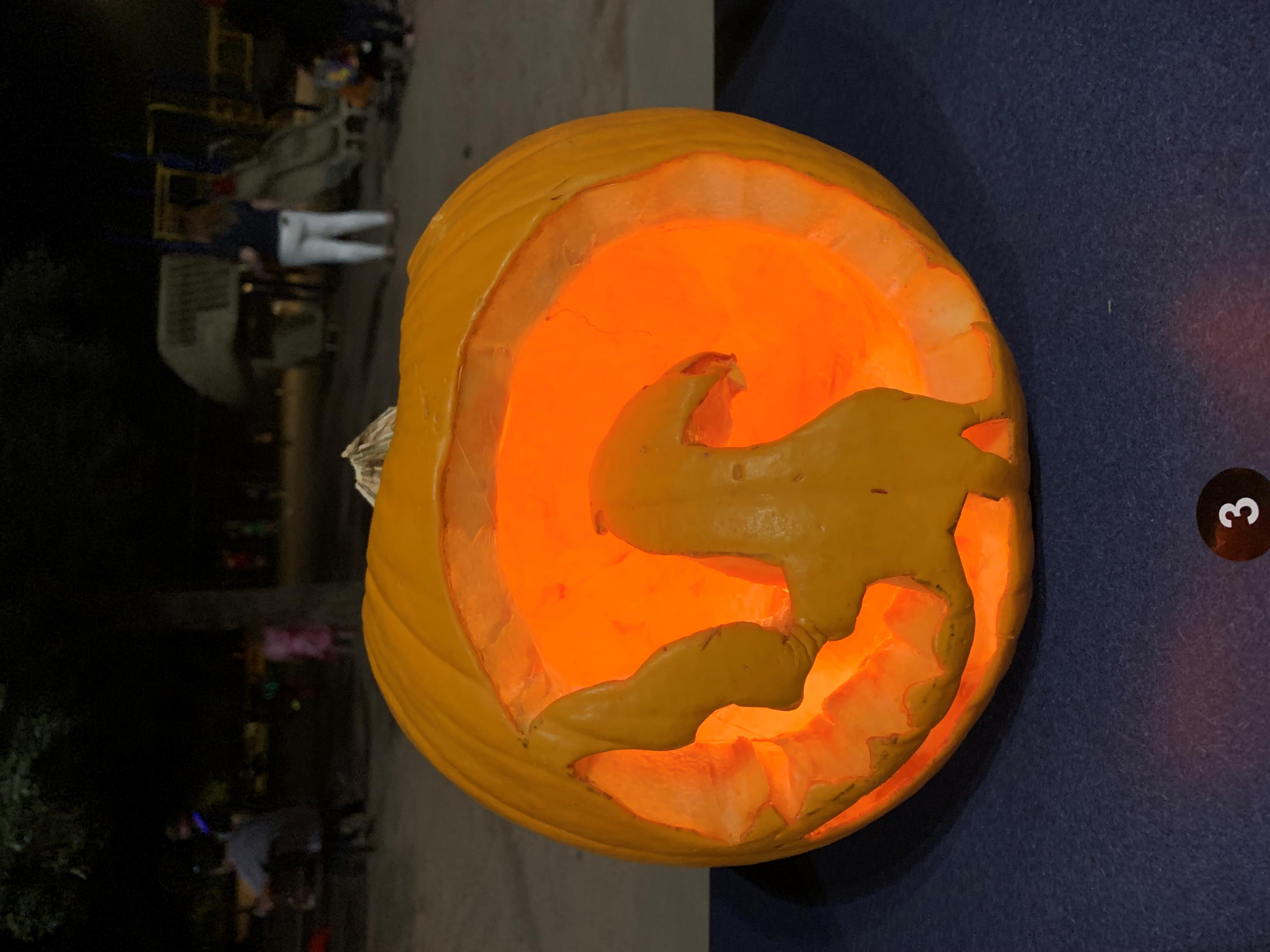 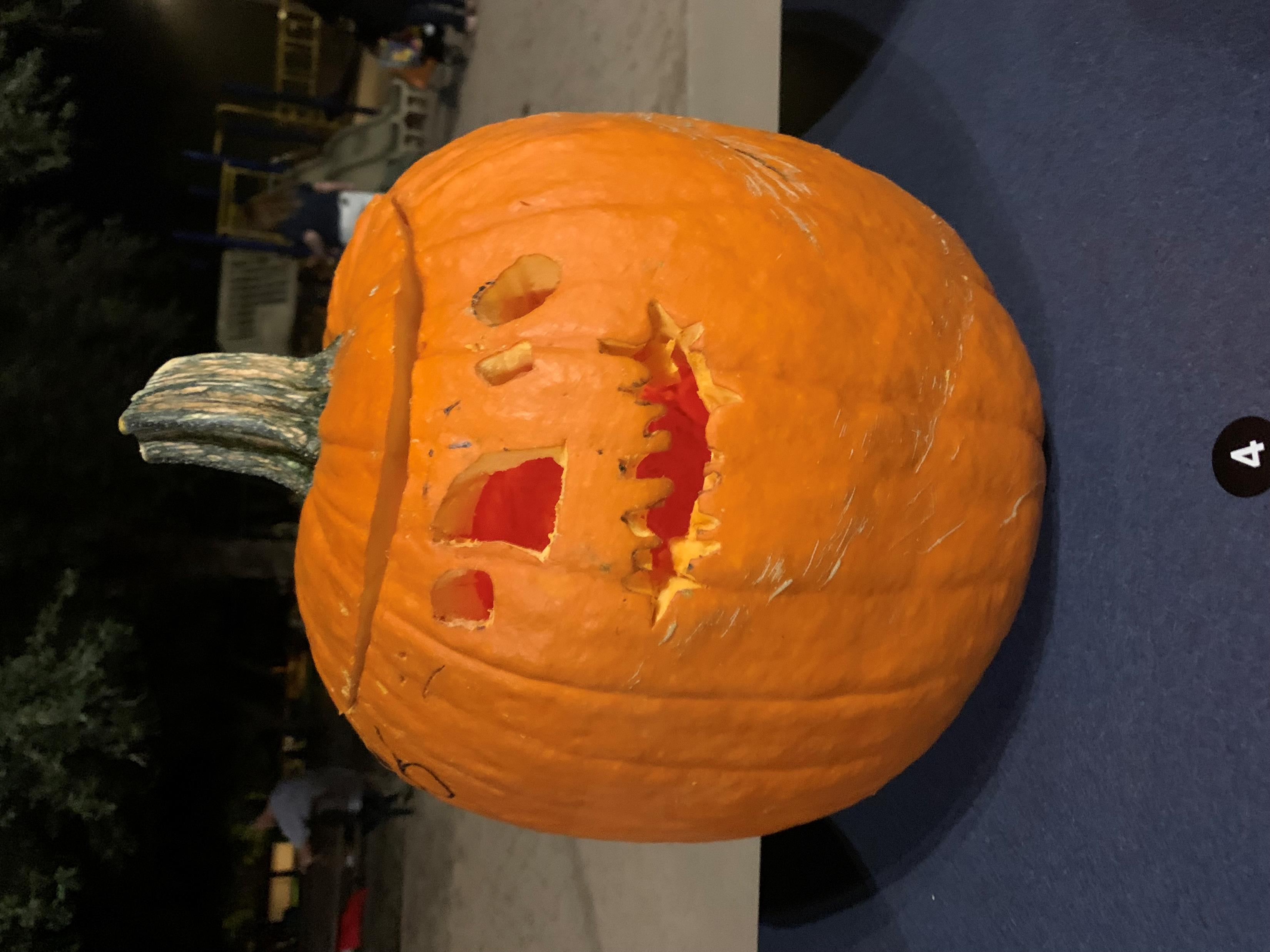 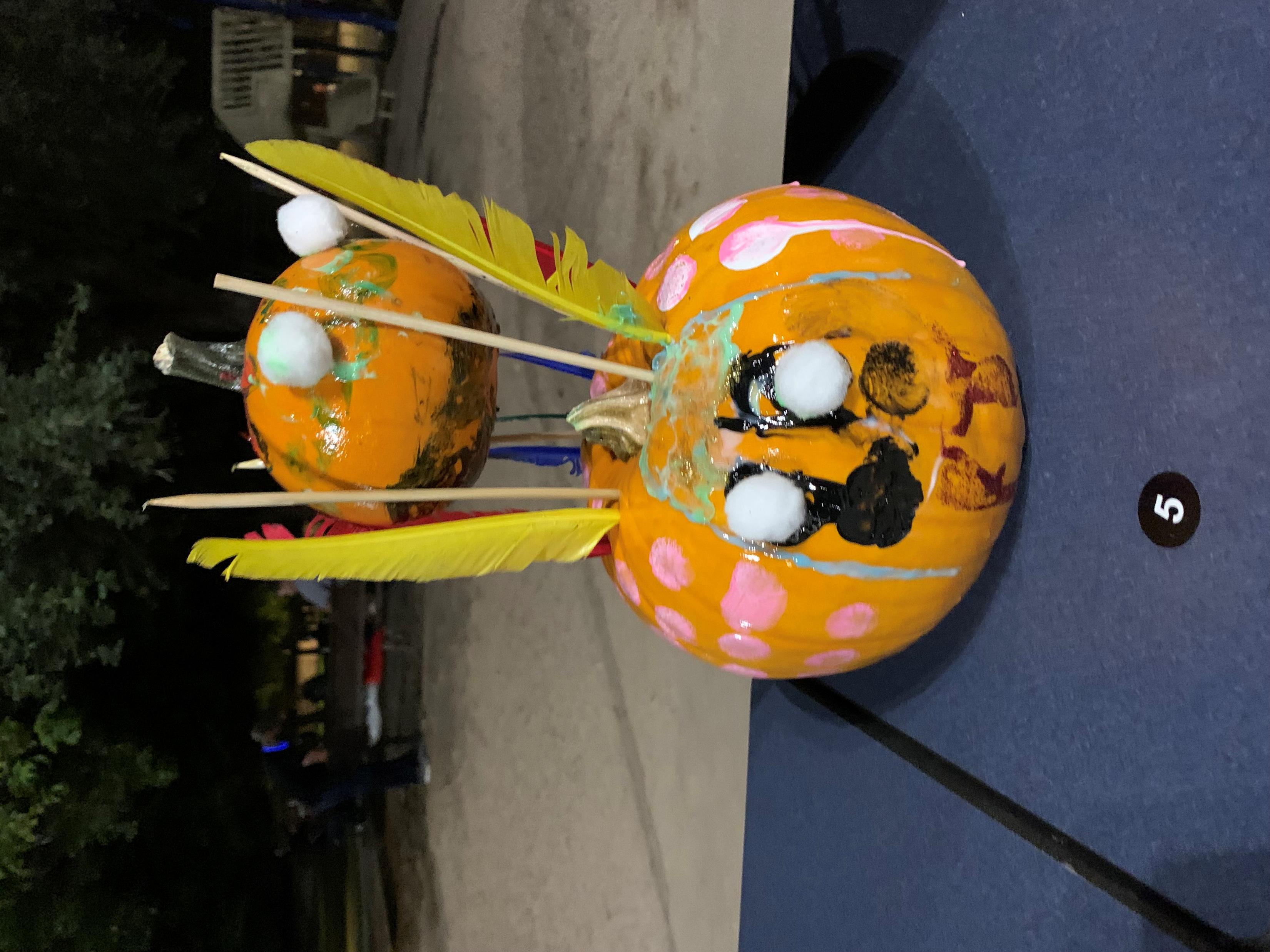 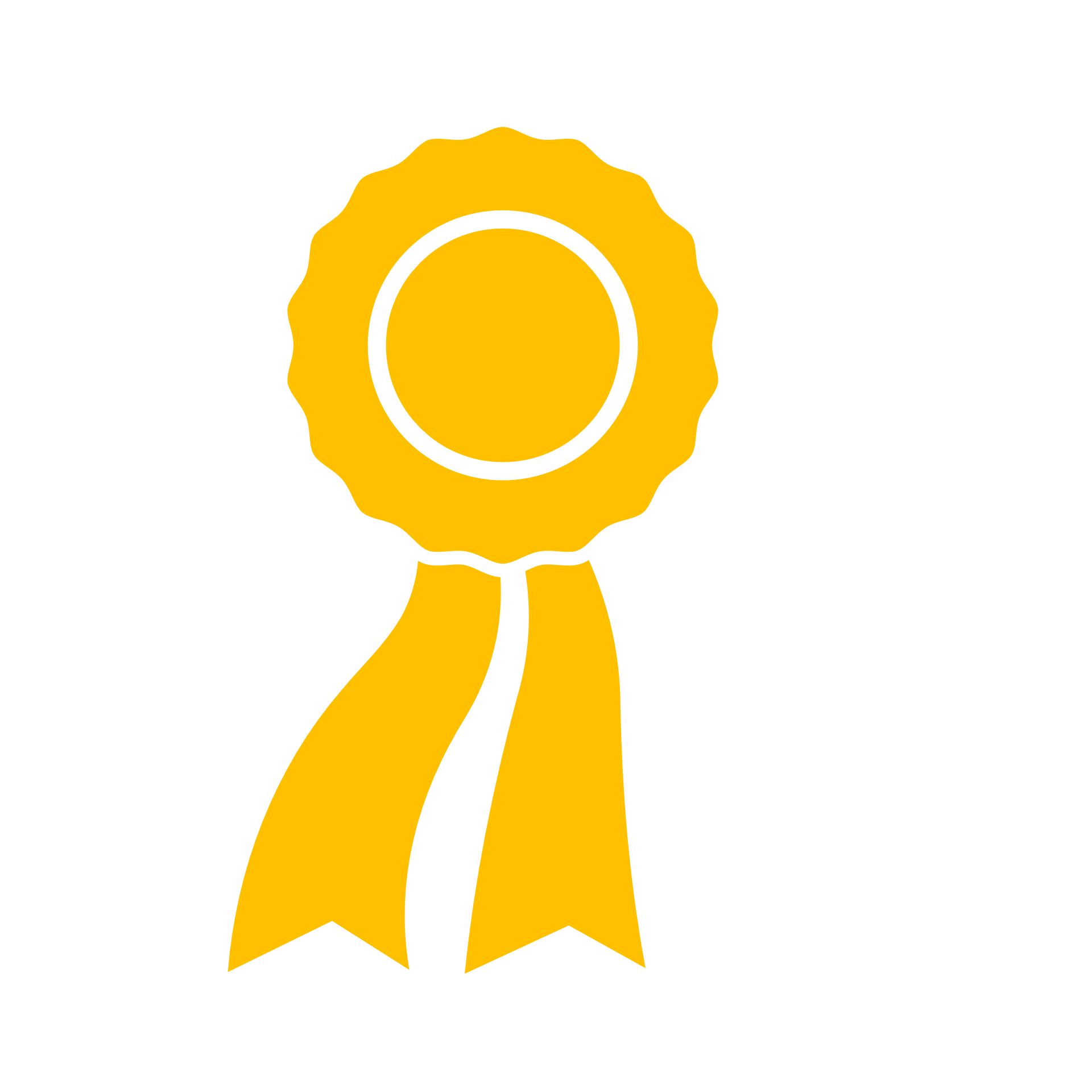 2nd Grade Pumpkins
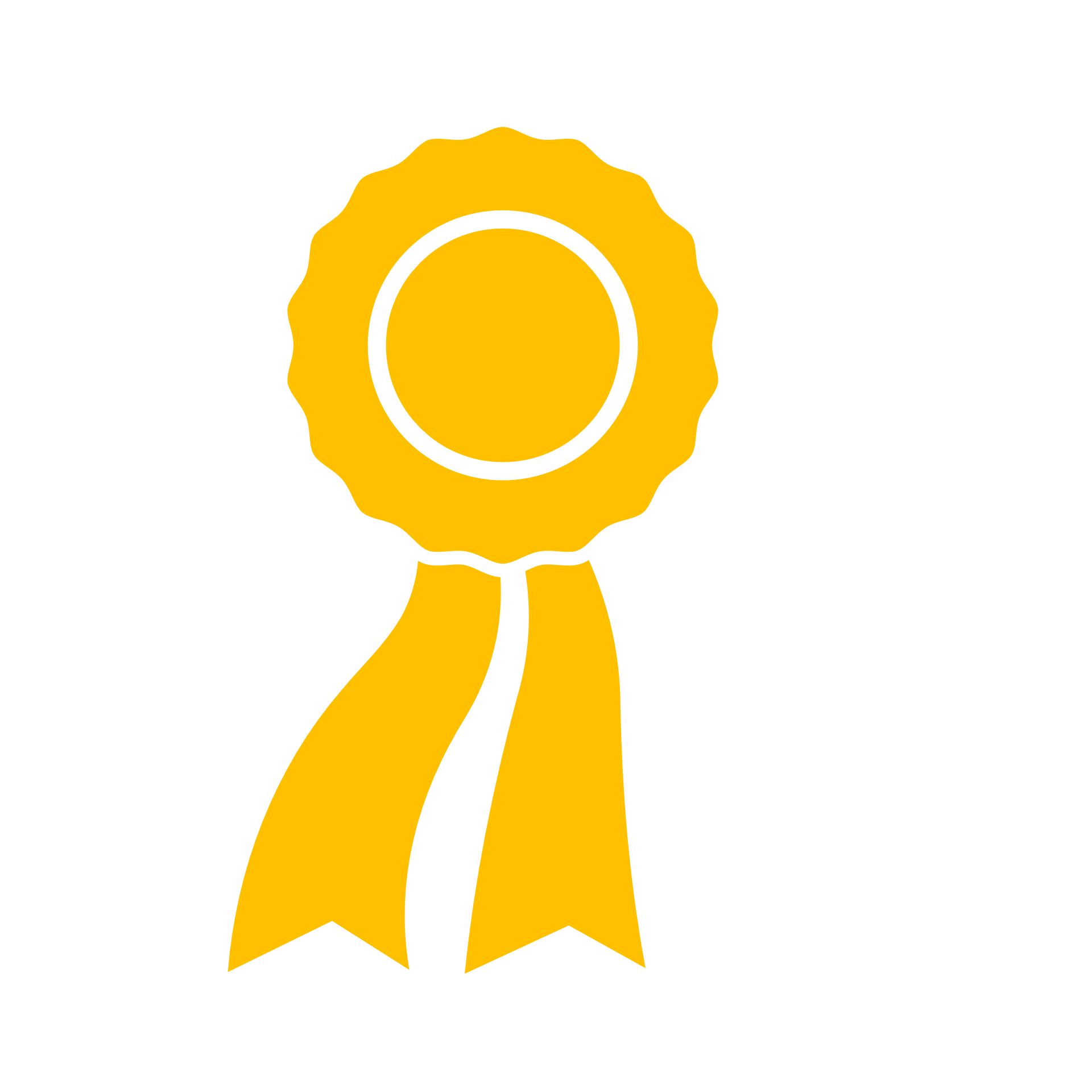 3rd Grade Pumpkin
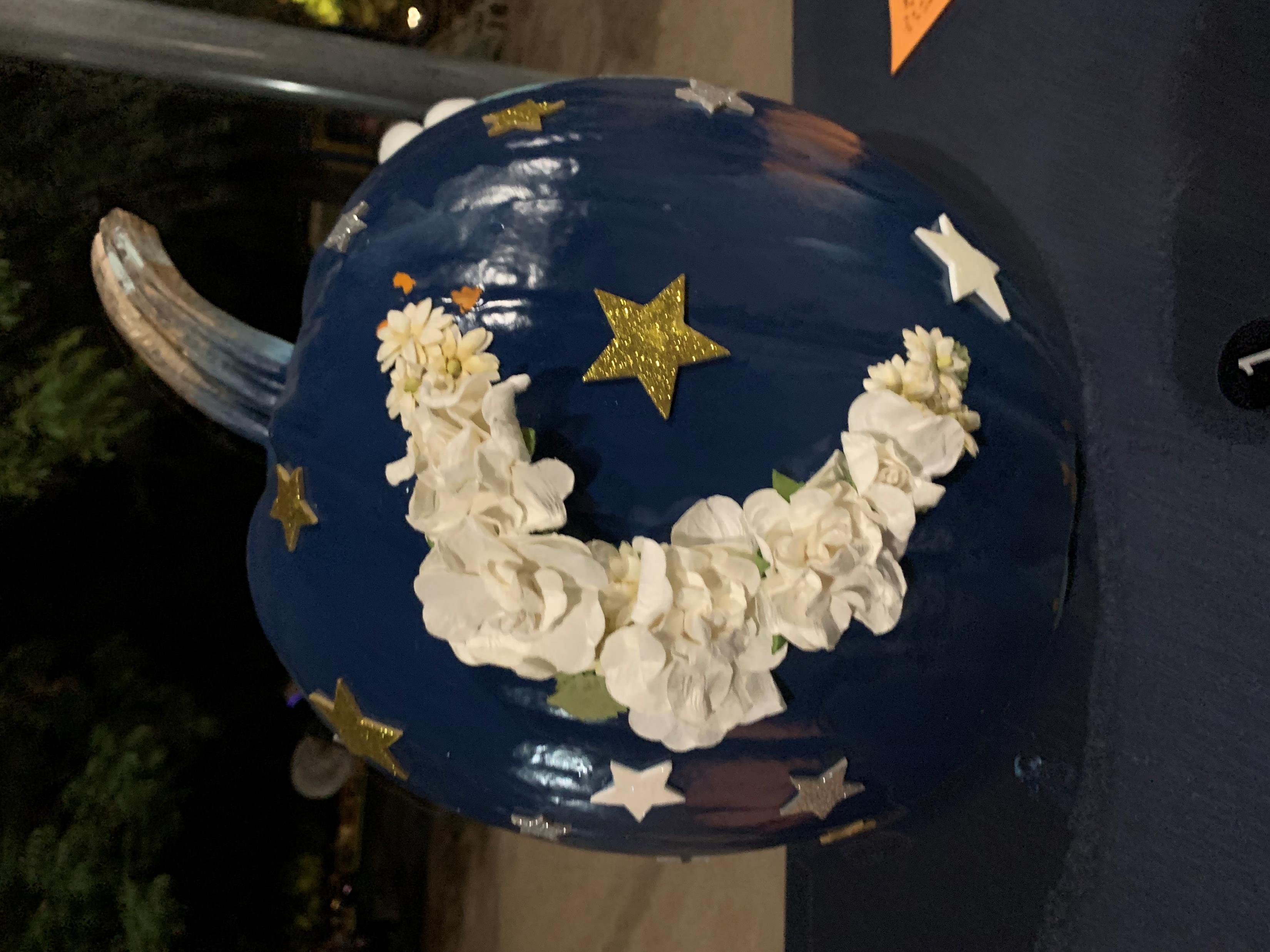 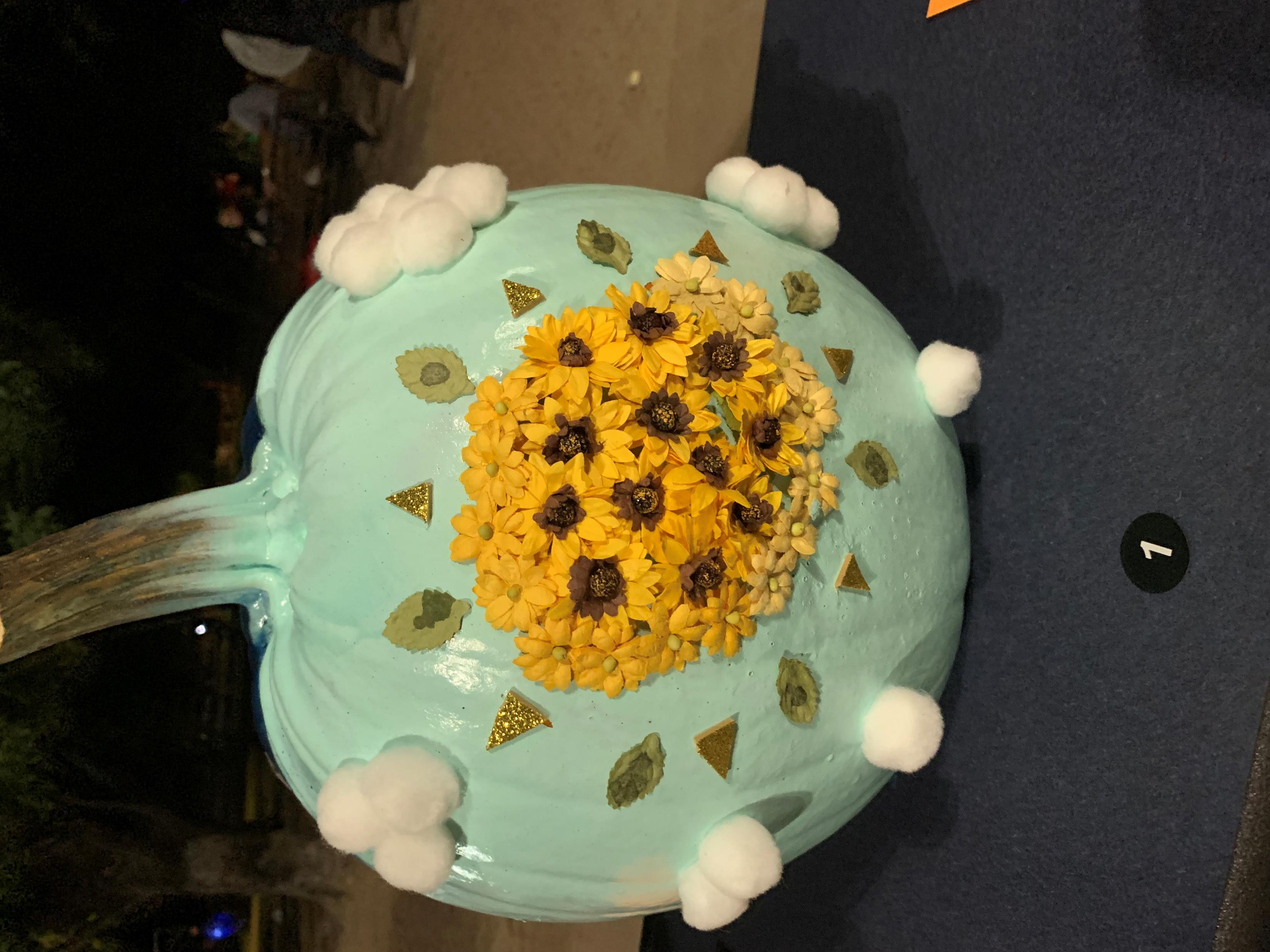 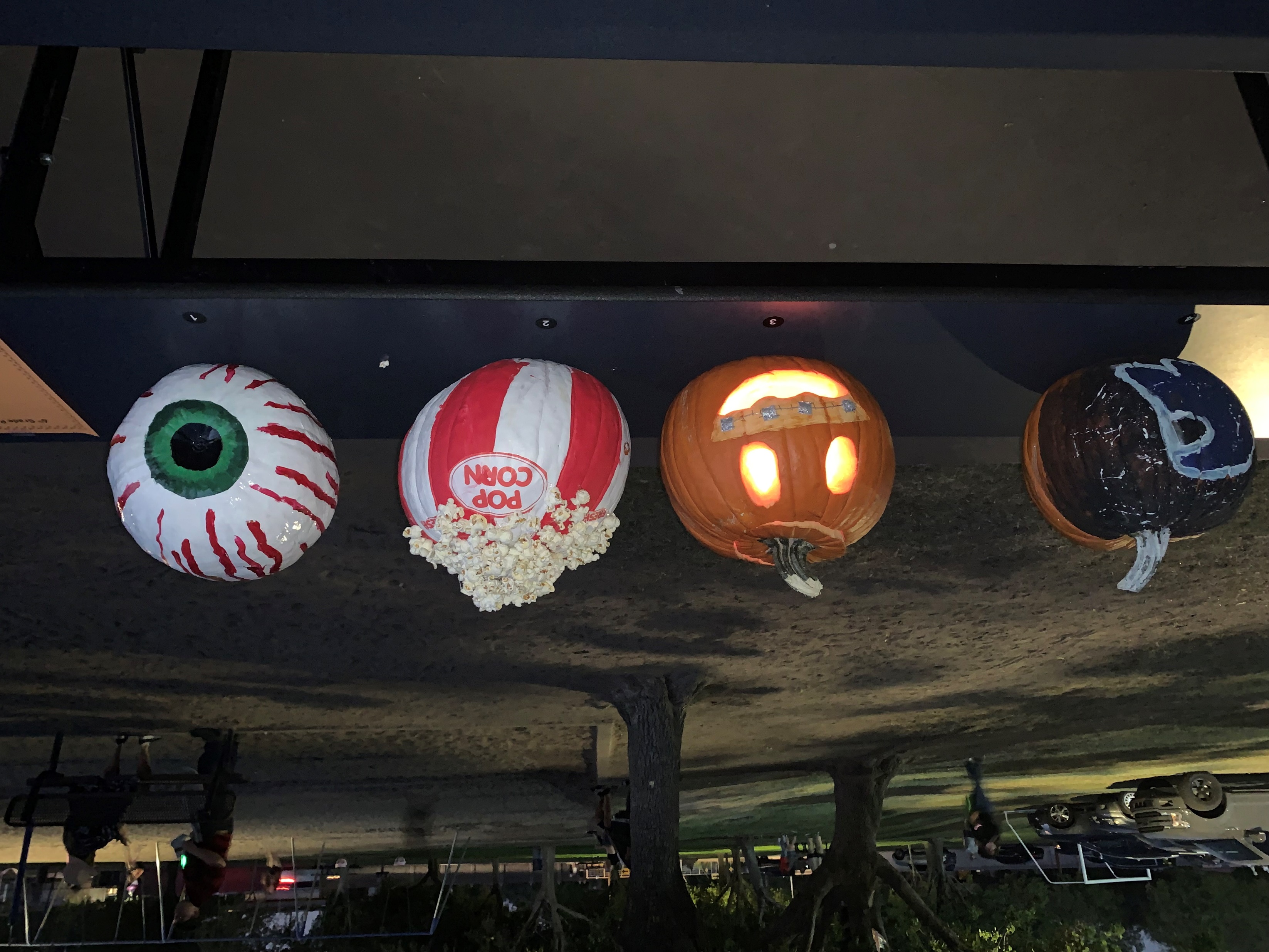 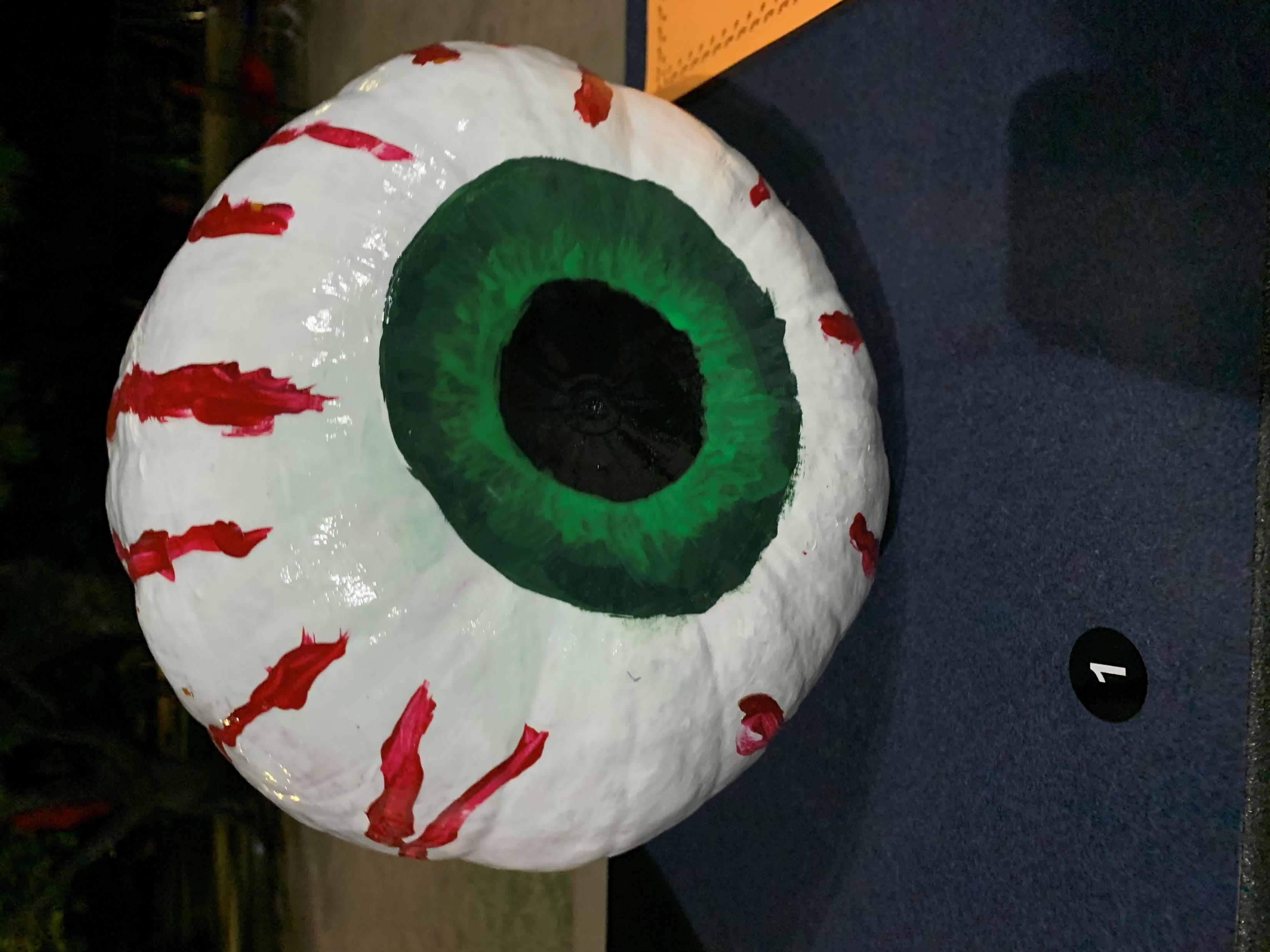 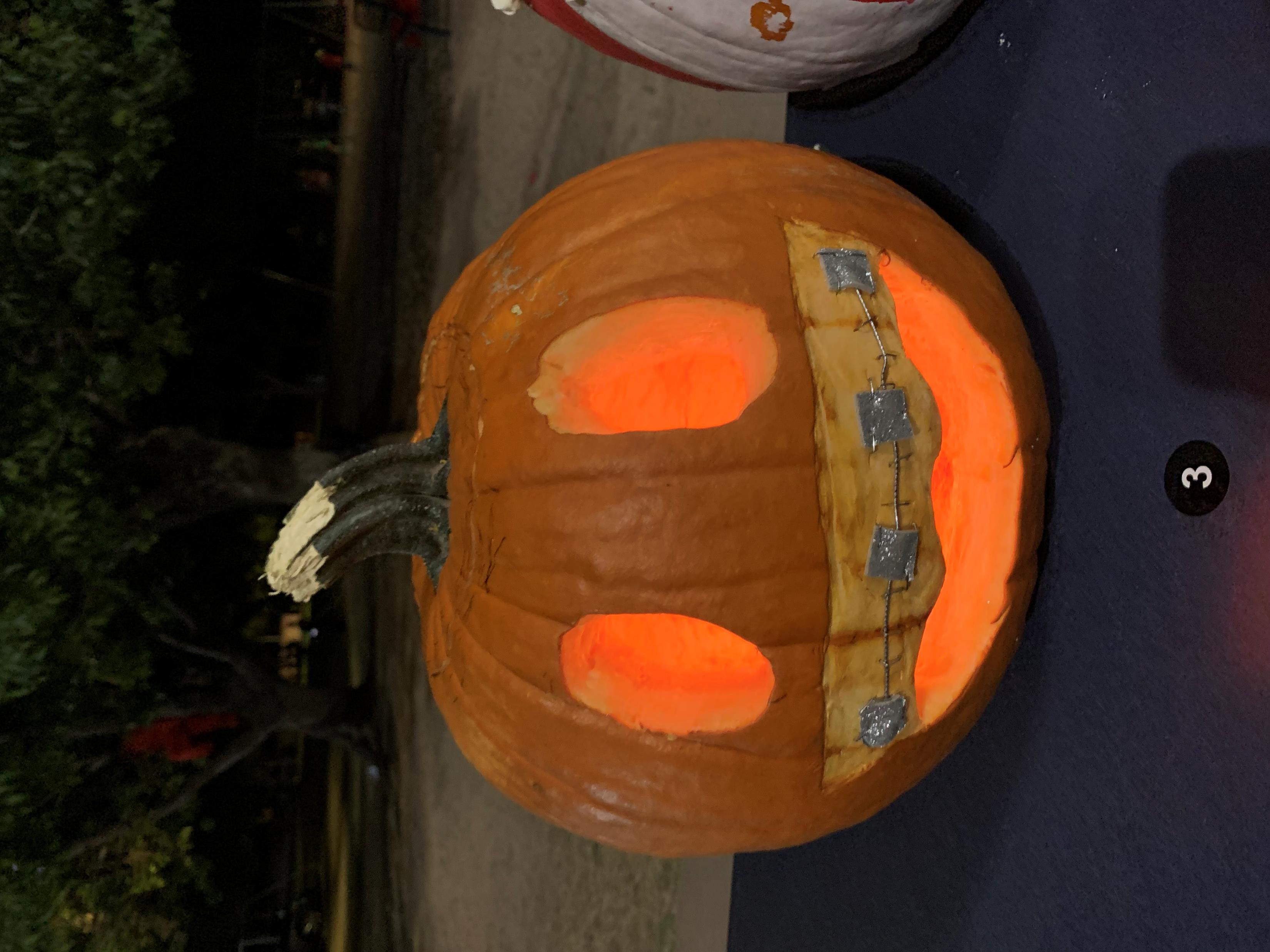 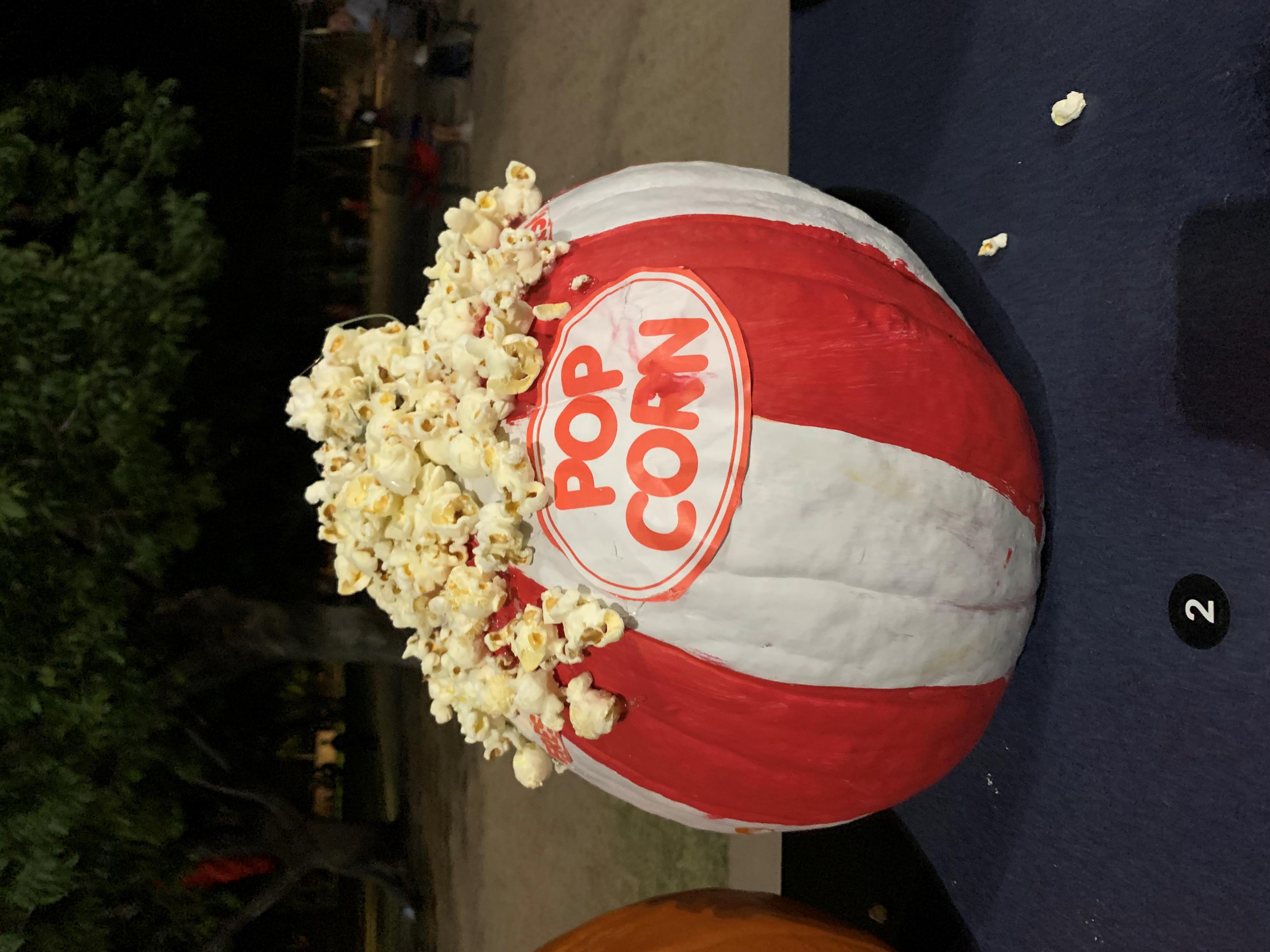 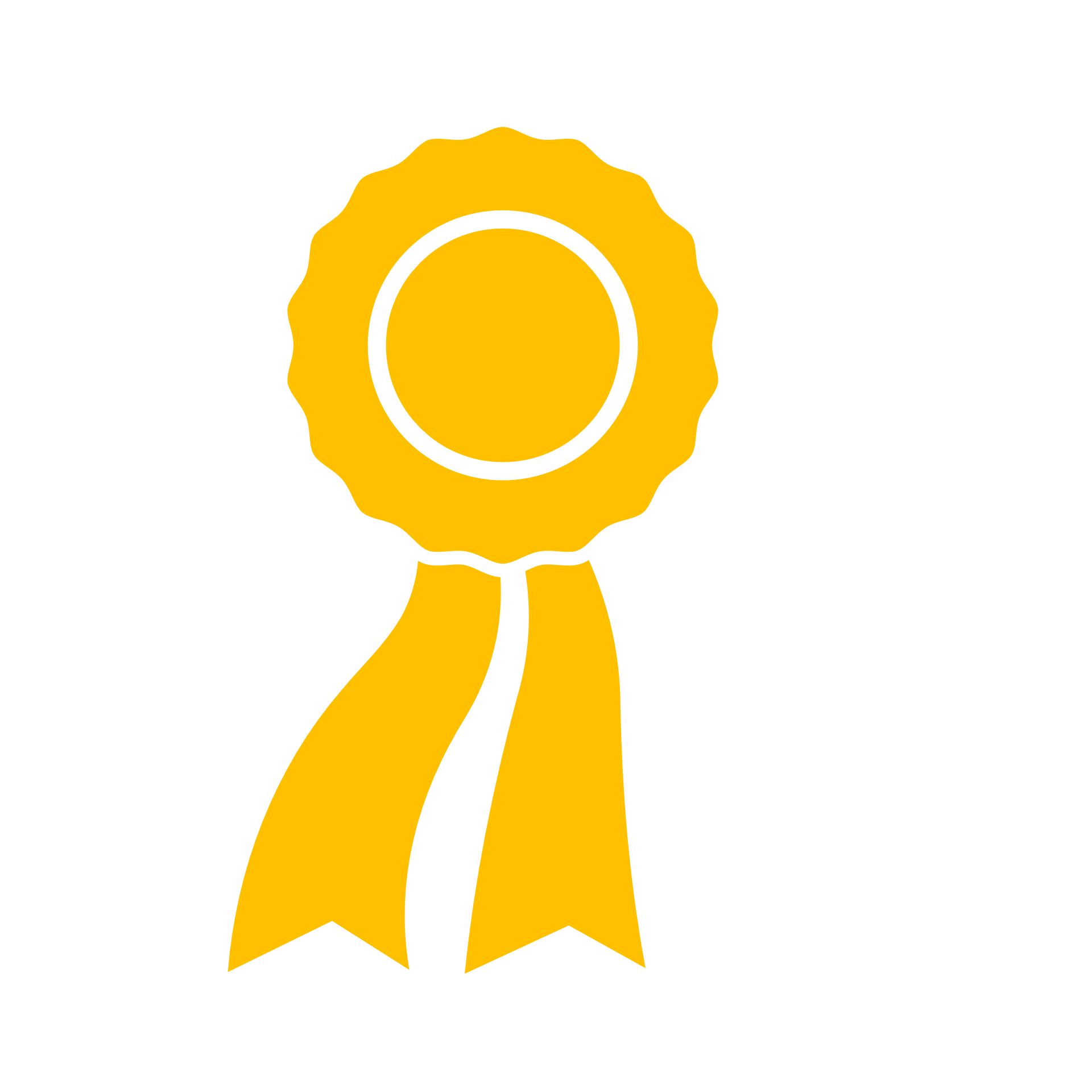 4th Grade Pumpkins
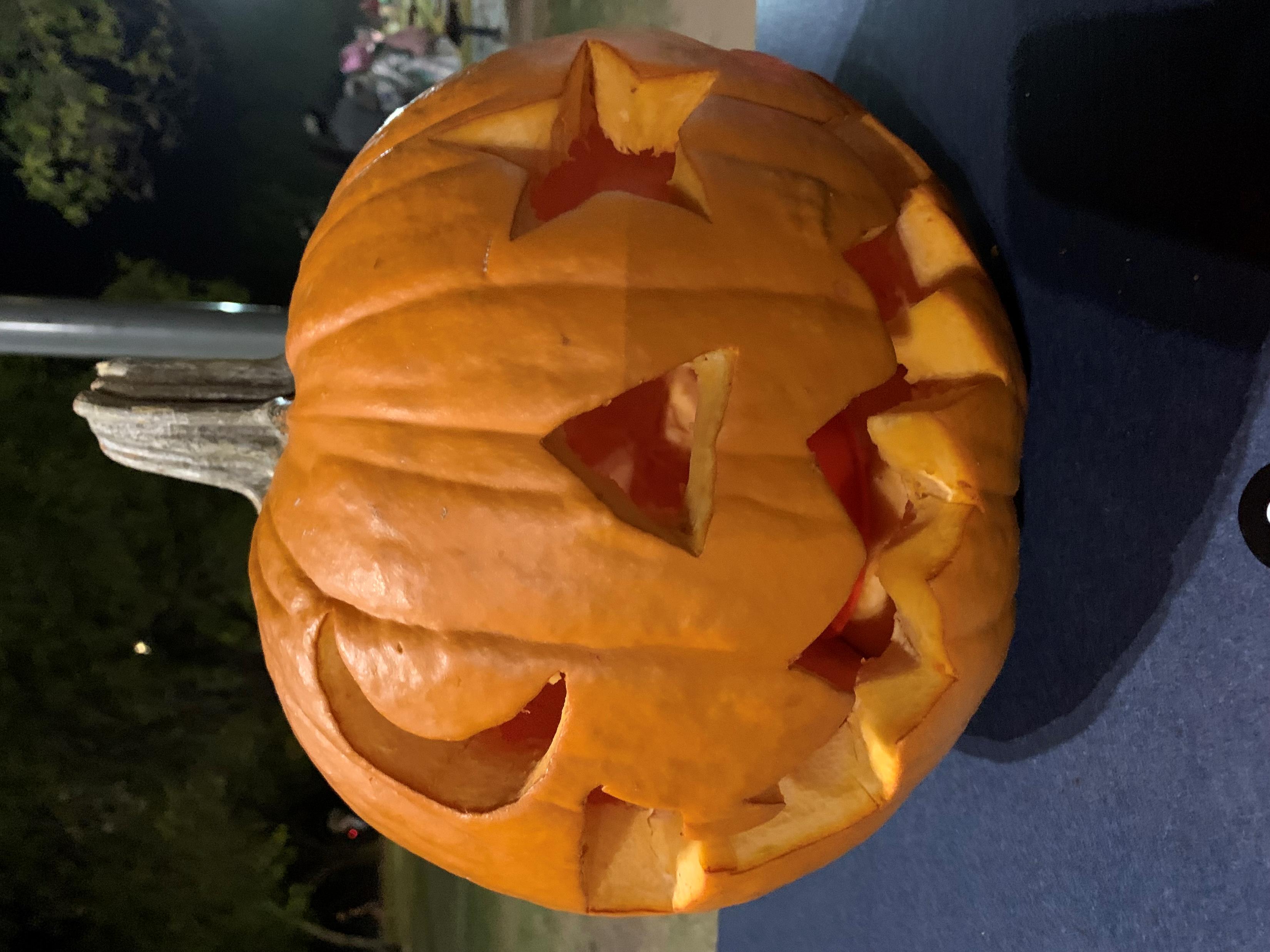 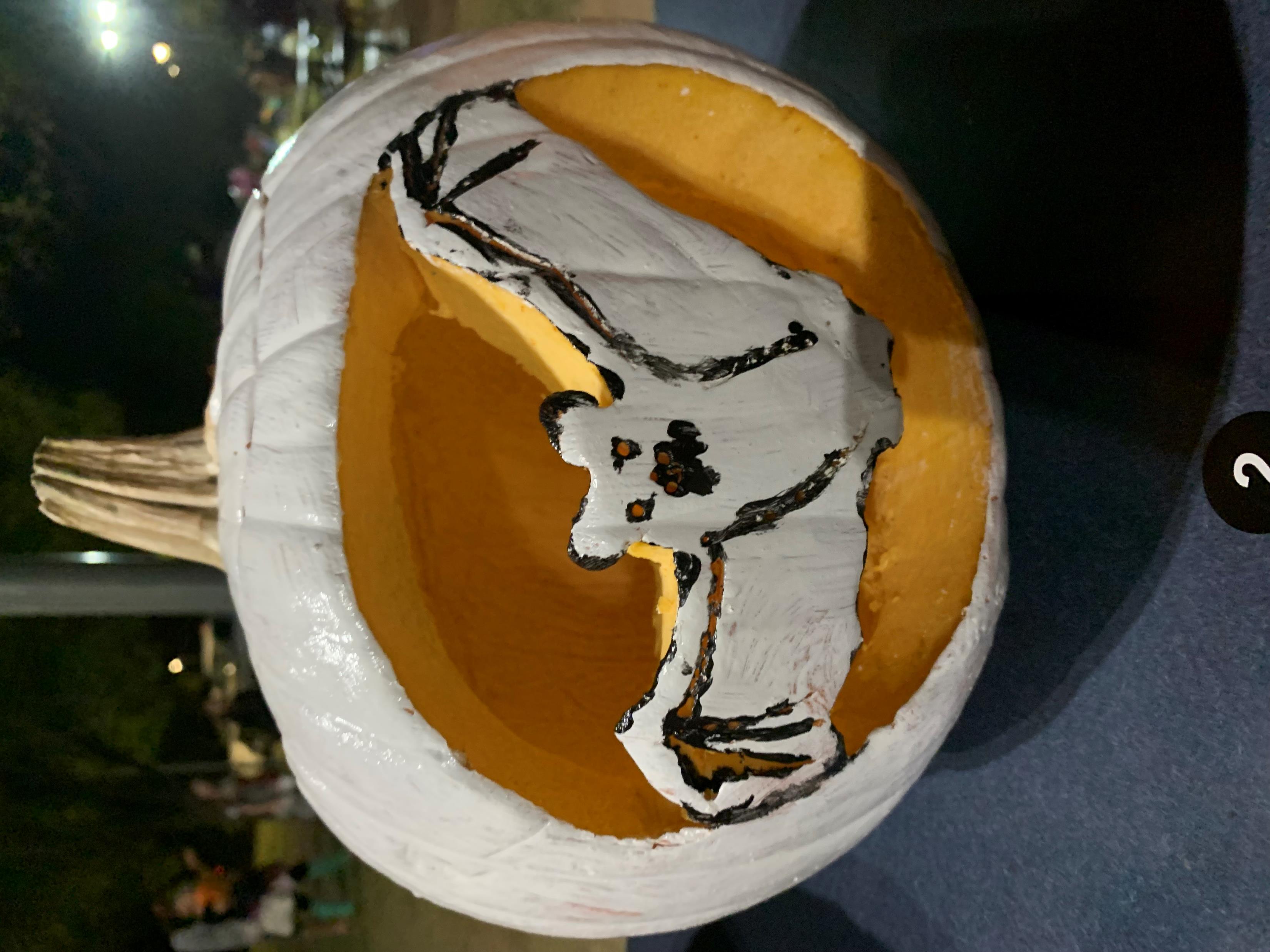 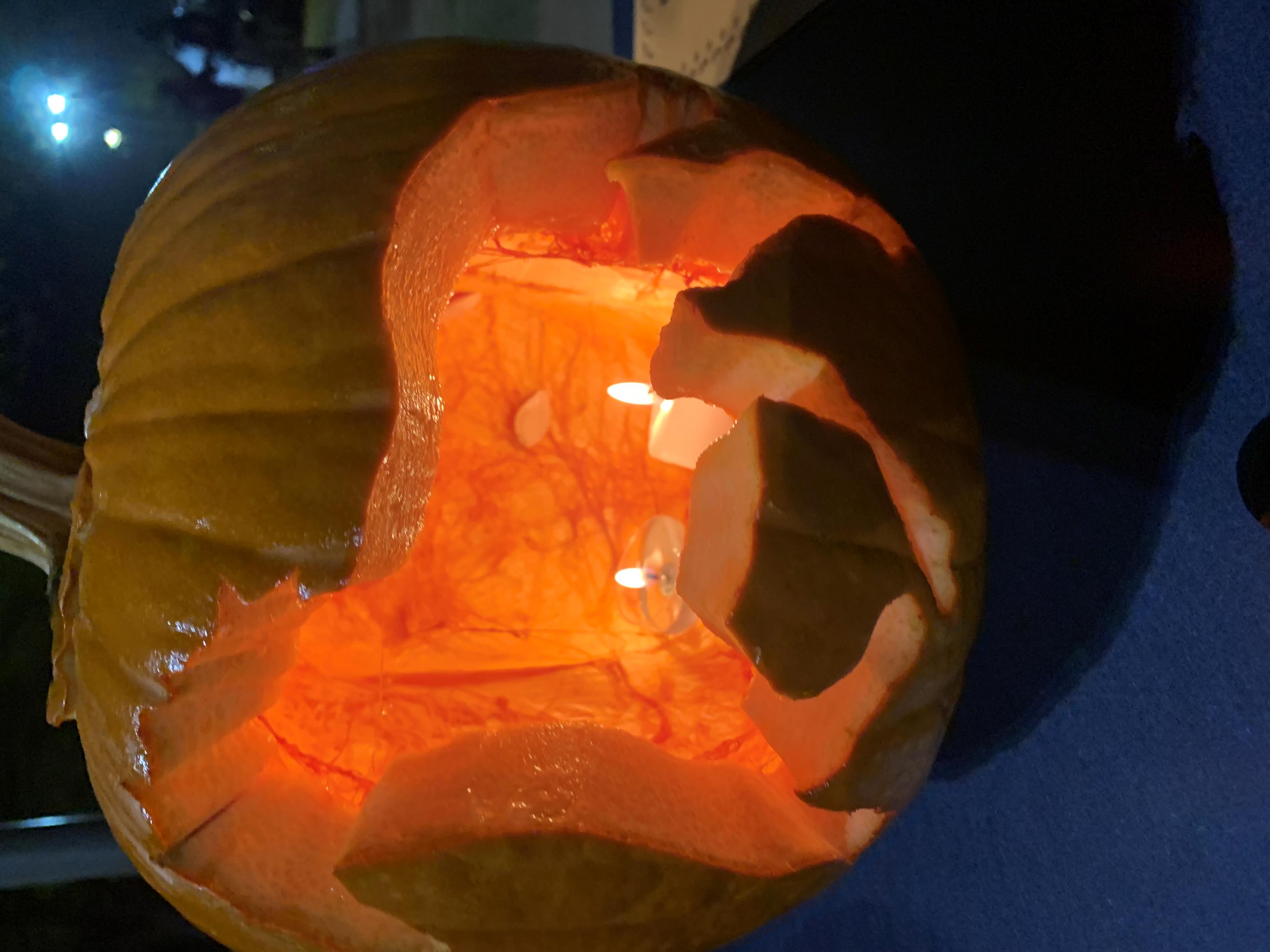 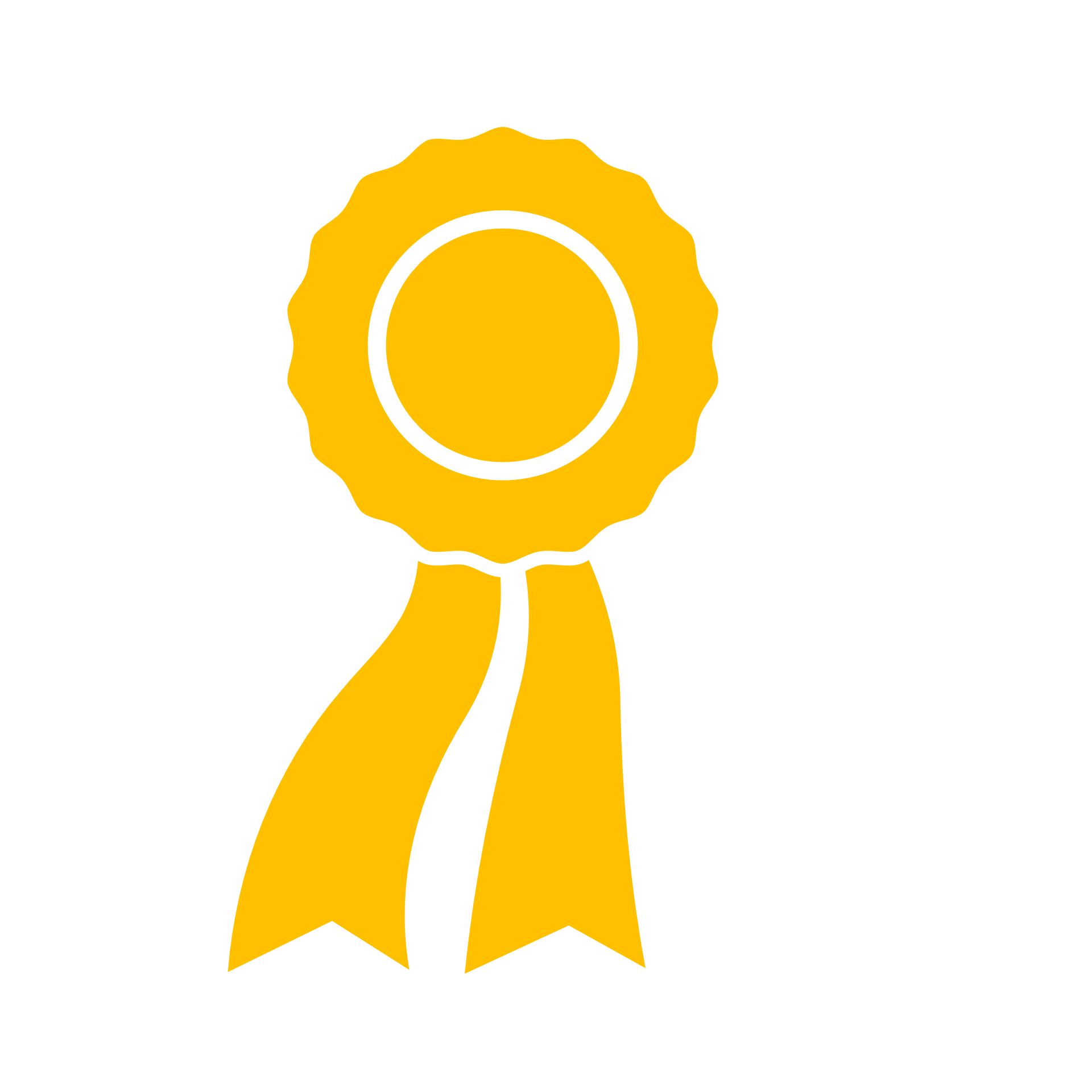 5th Grade Pumpkins